ＳＤＧｓの進め方（例）
~企業によるＳＤＧｓ~
【参照】SDGs Compass SDGsの企業行動指針　（GRI、国連グローバル・コンパクト、WBCSD作成）
なぜSDGsに取り組むべきなのか
SDGsが世界的な潮流に
日本にも大きな影響が
新たな事業機会の創出
人材獲得へのパスポート
世界とのコミュニケーションツール（投資家含む）
ＳＤＧｓの進め方
ステップ１
SDGsを理解する
ステップ２
優先課題を決定する
ステップ３
目標を設定する
ステップ４
経営へ統合する
ステップ５
報告とコミュニケーション
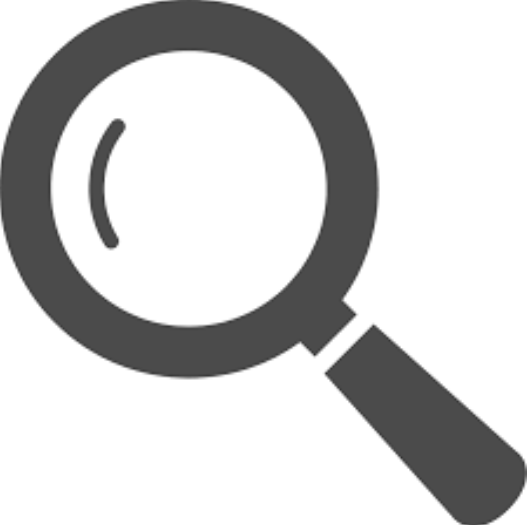 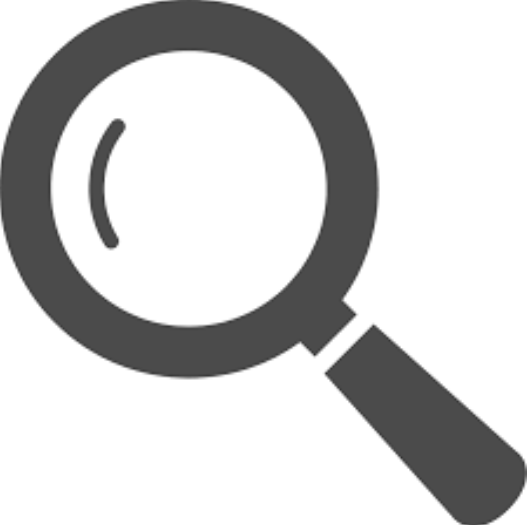 まずは、自社の事業活動とSDGsの17ゴールが紐付いてないか確認を
企業・団体の取組み紹介
リマテックホールディングス株式会社
＜主な事業＞
「資源リサイクル事業」「再生可能エネルギー事業」の2つの事業を軸に漁業や海難事故による原油流出、そして自然災害で発生した大量のがれき処理など、環境分野に関わりが深い事業を多く展開
〒596-0015　大阪府岸和田市地蔵浜町11番地の1
https://www.rematec.co.jp/
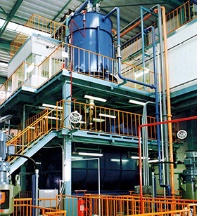 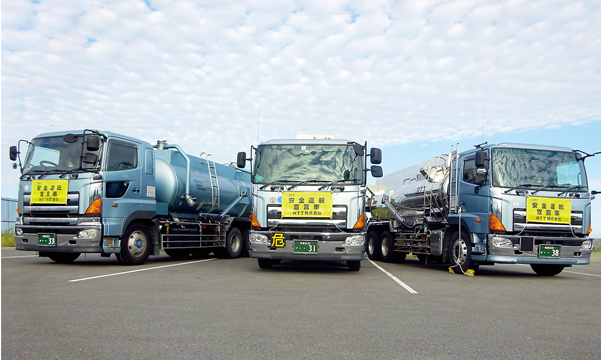 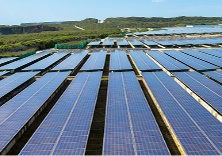 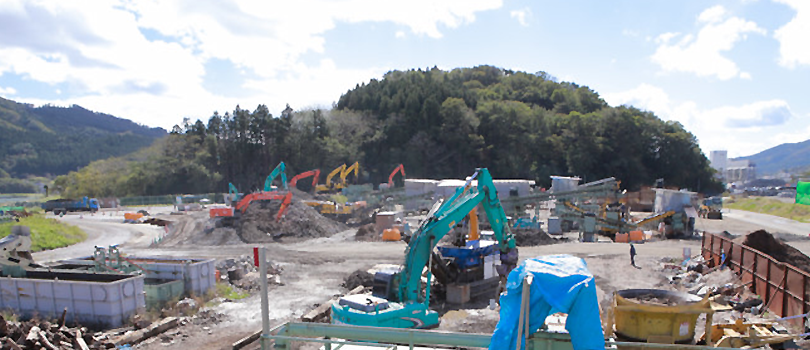 リマテックホールディングス株式会社～既存事業活動のSDGsへの当てはめから脱却し、SDGsを基盤とした経営を目指す～
パートナーシップで
目標達成
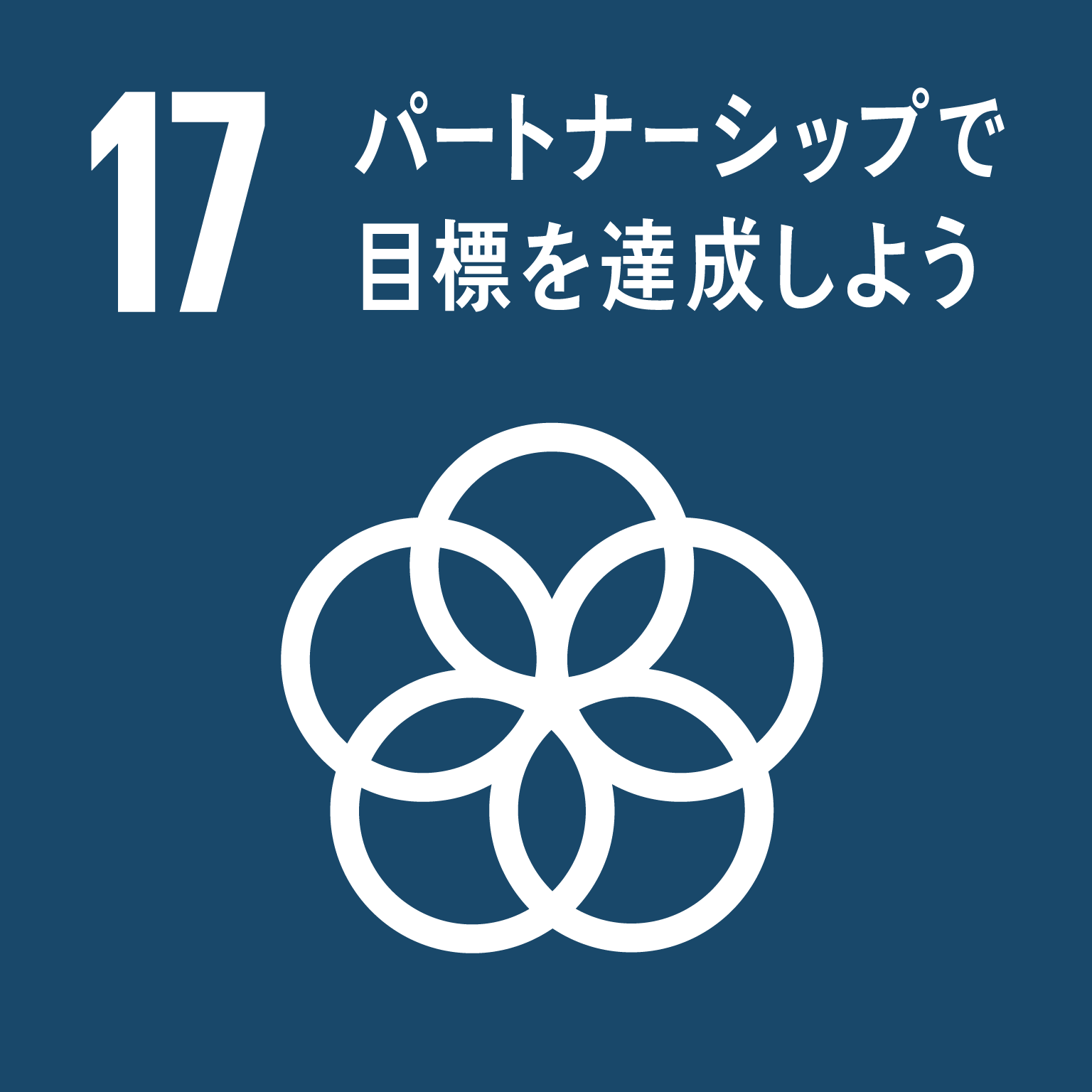 ＜事業とSDGsとの関わり合い＞
〇国内における資源循環事業　　　　　
　産業廃棄物からの再生燃料（RF）
　の製造など

〇環境修復事業
　災害廃棄物の処理及び復旧支援　

〇海外における資源循環事業
　廃棄物由来のバイオナチュラル
　ガス製造　など

〇再生可能エネルギー事業
　バイオガス発電・太陽光発電に
　よるCO2削減
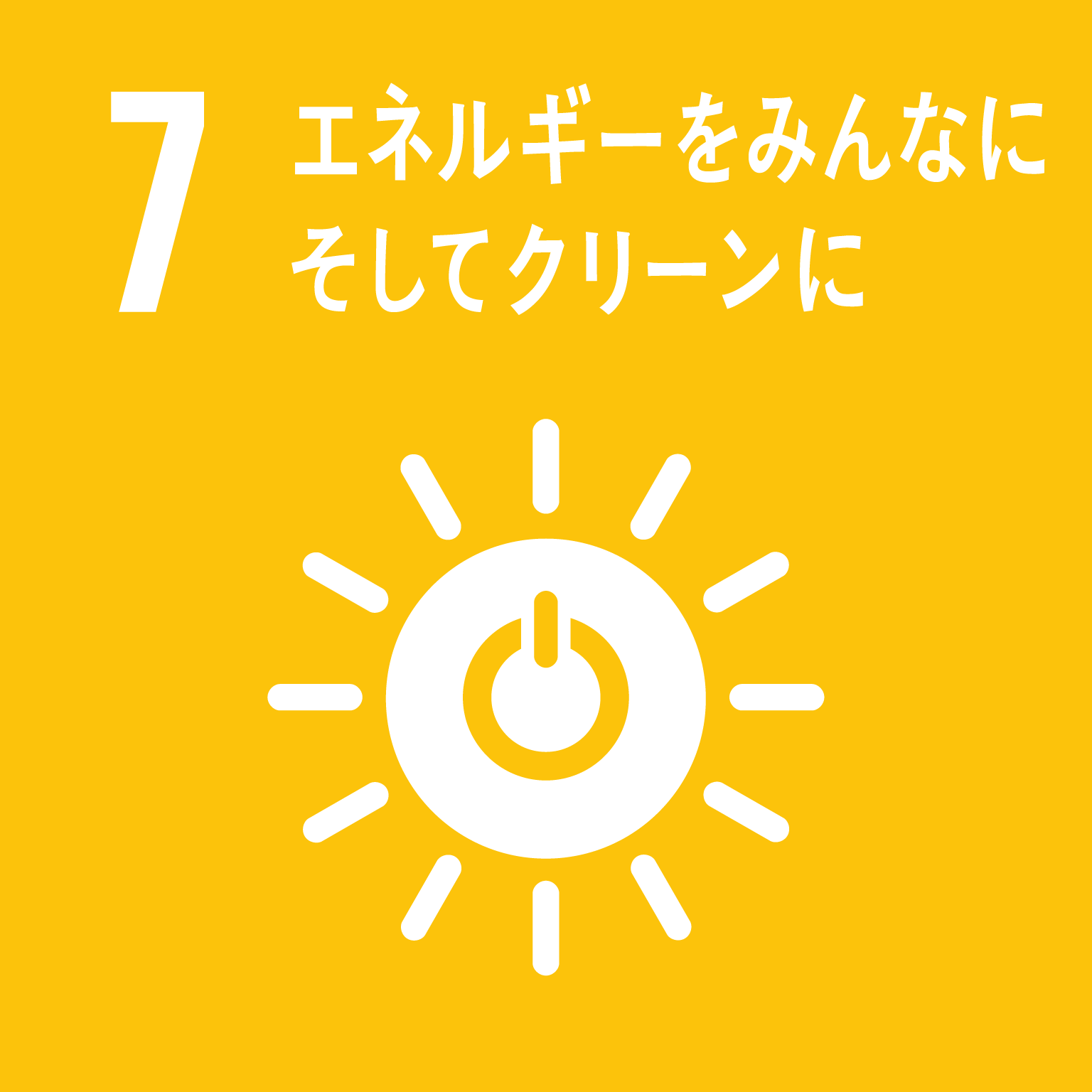 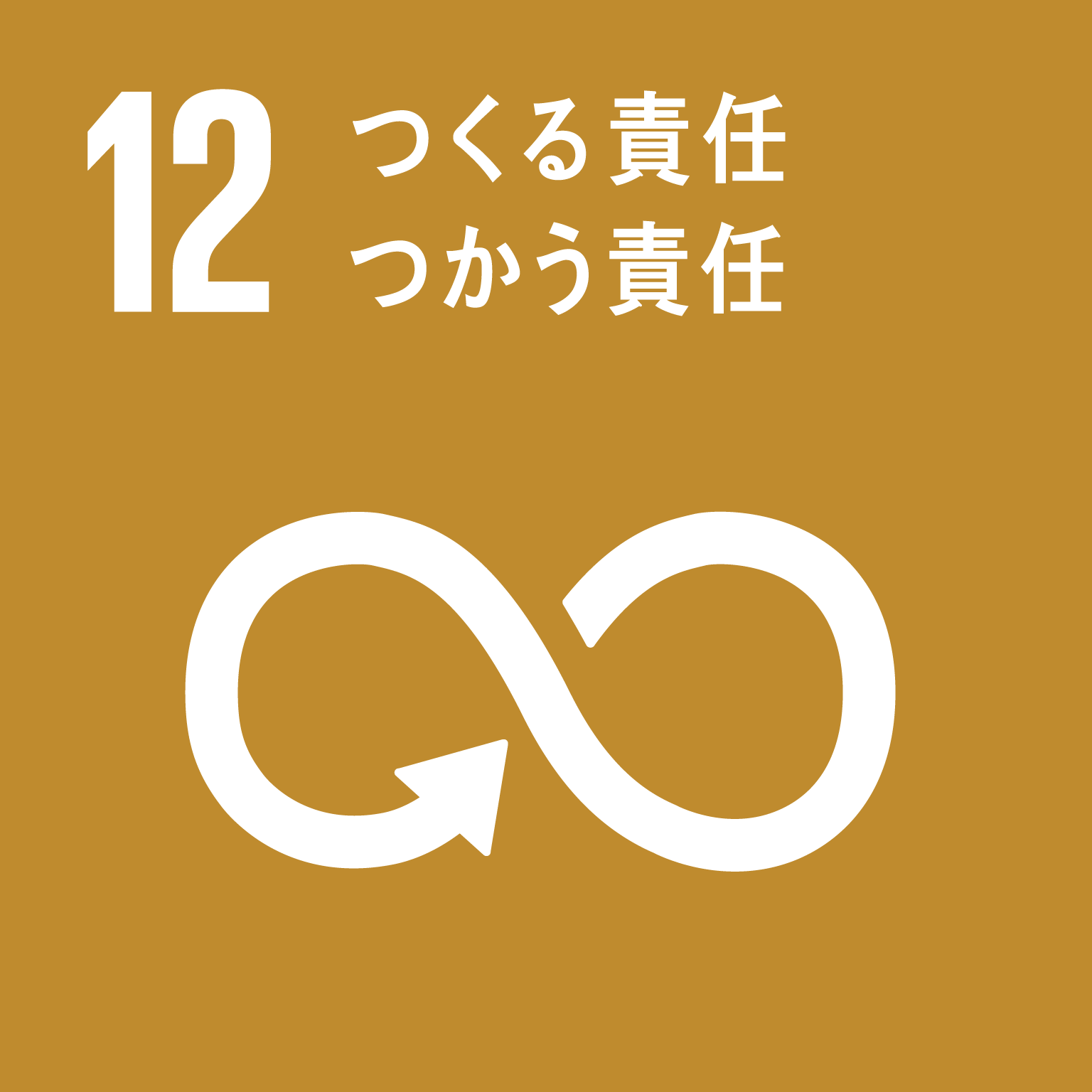 具体的な取組み事項や削減状況についてHPやCSRレポートにて開示
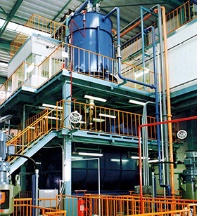 報告
グループ経営管理指標に織り込み、グループ各社の進捗管理・評価するために仕組みを検討
経営統合
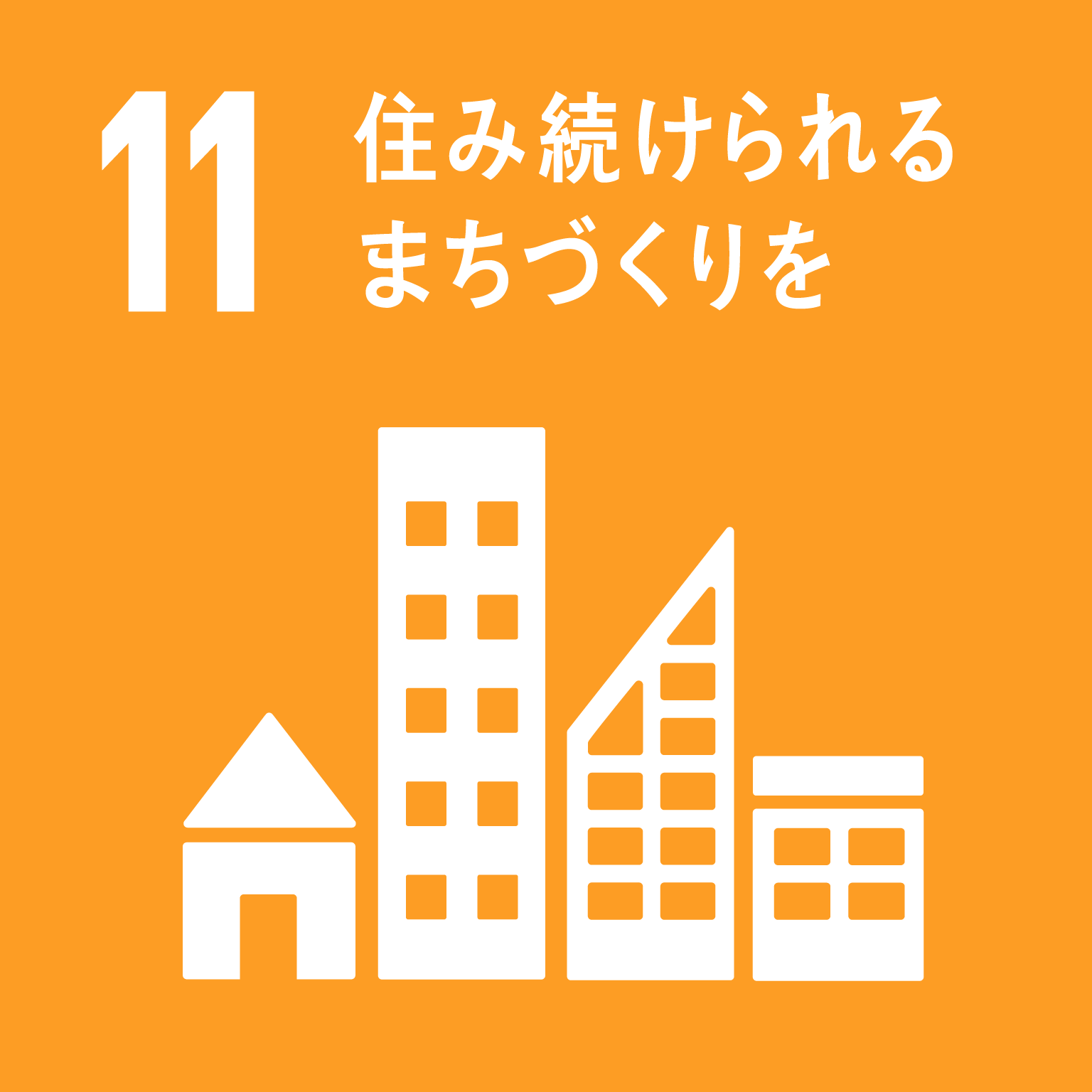 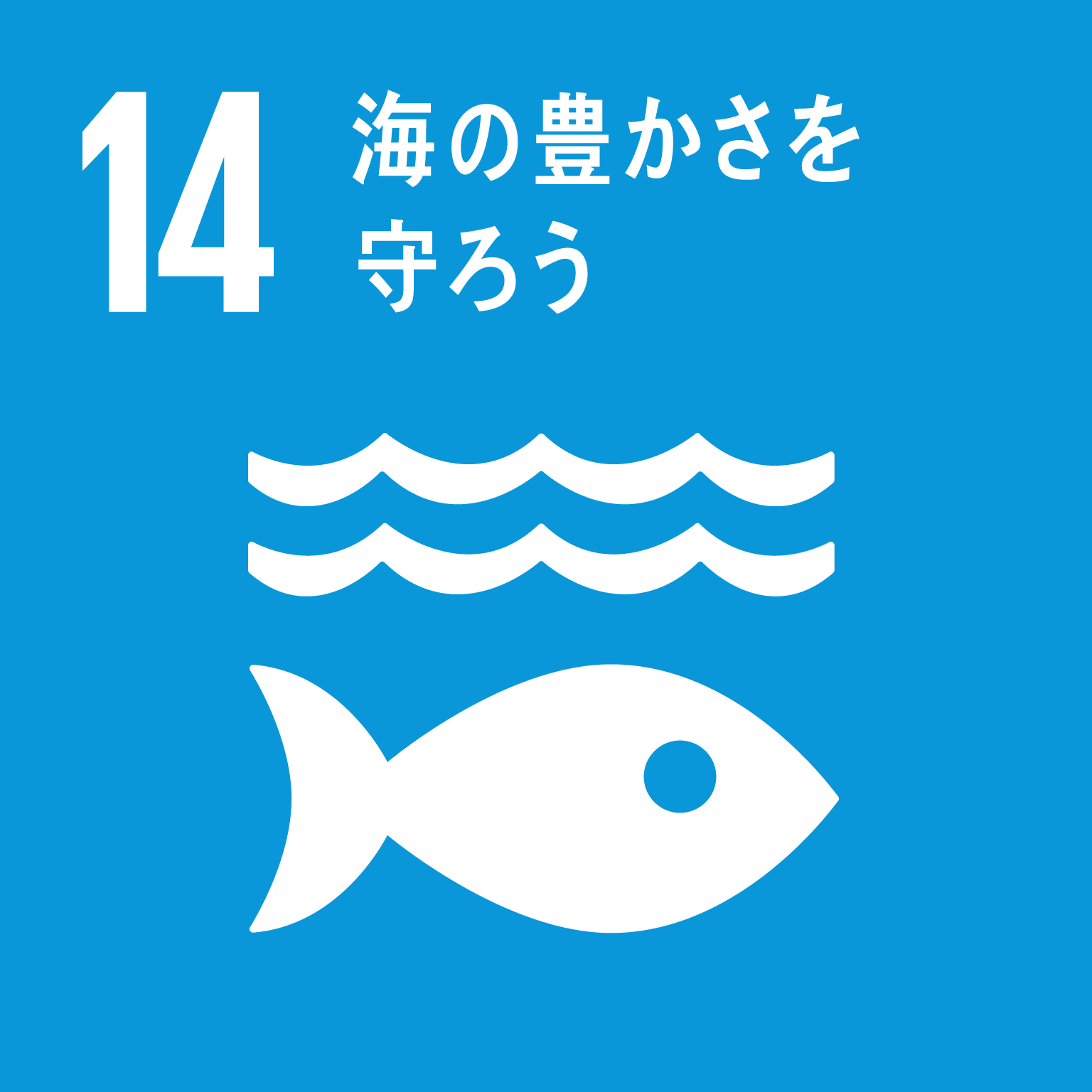 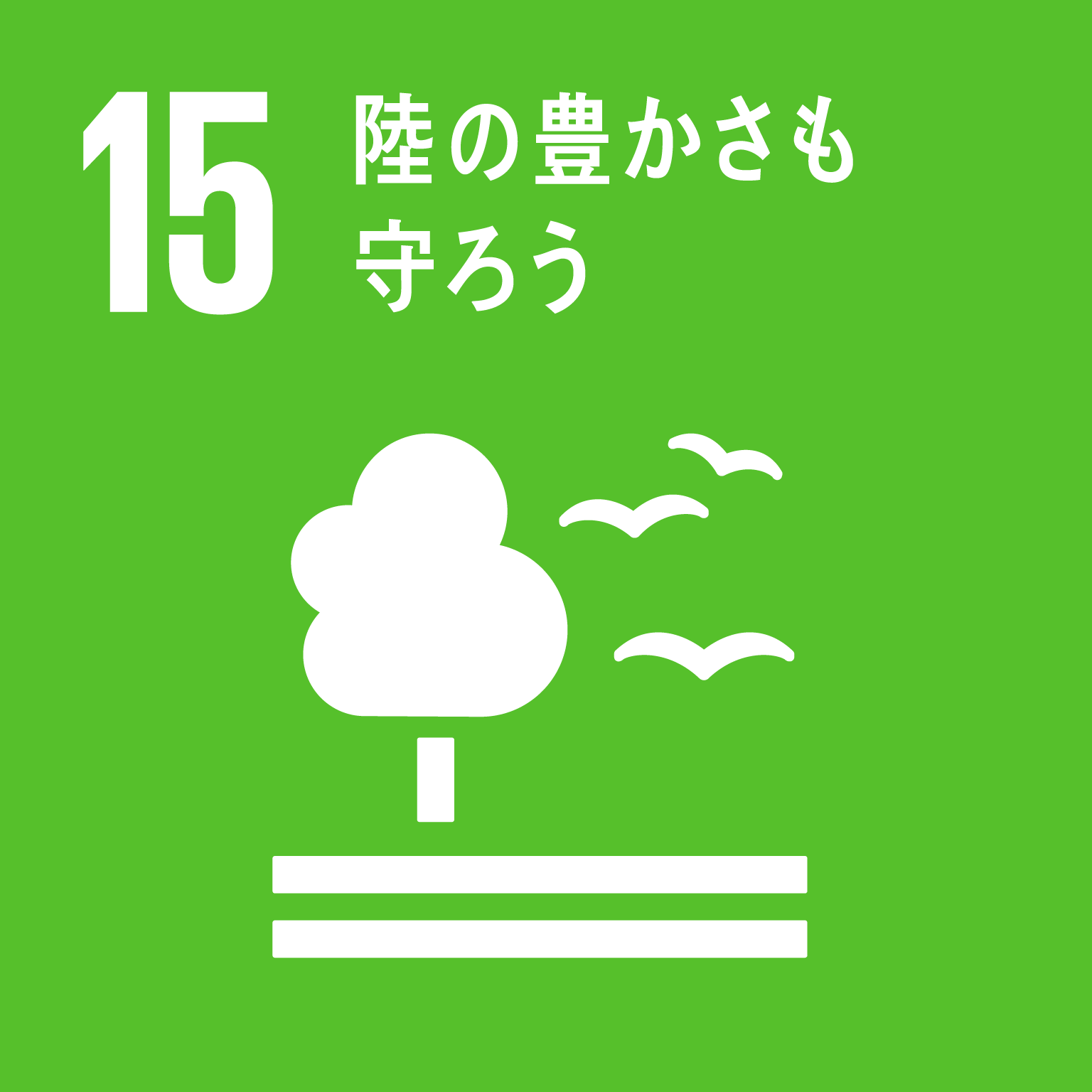 STB水準に沿ったCO2排出量を算出し目標設定を実施
目標設定
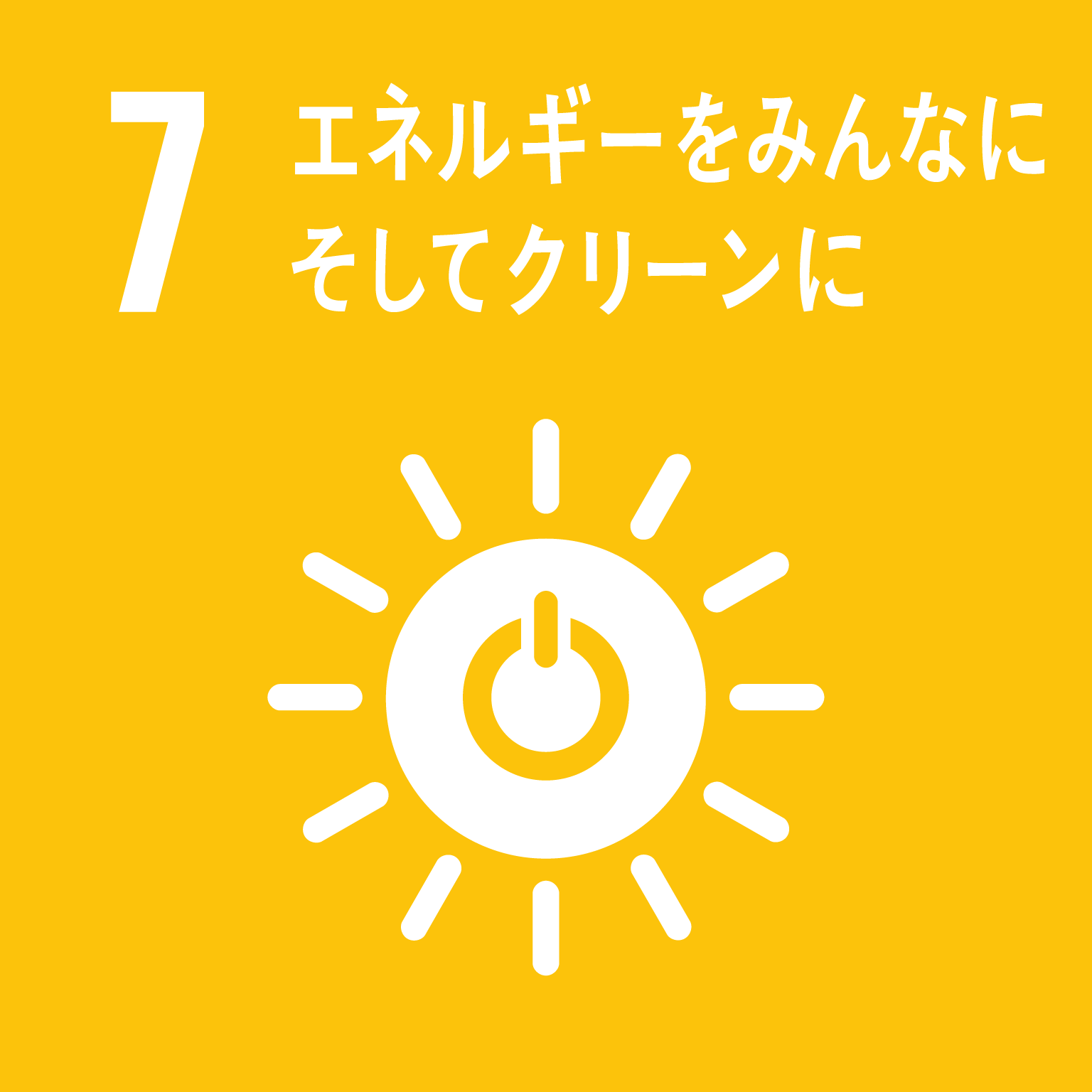 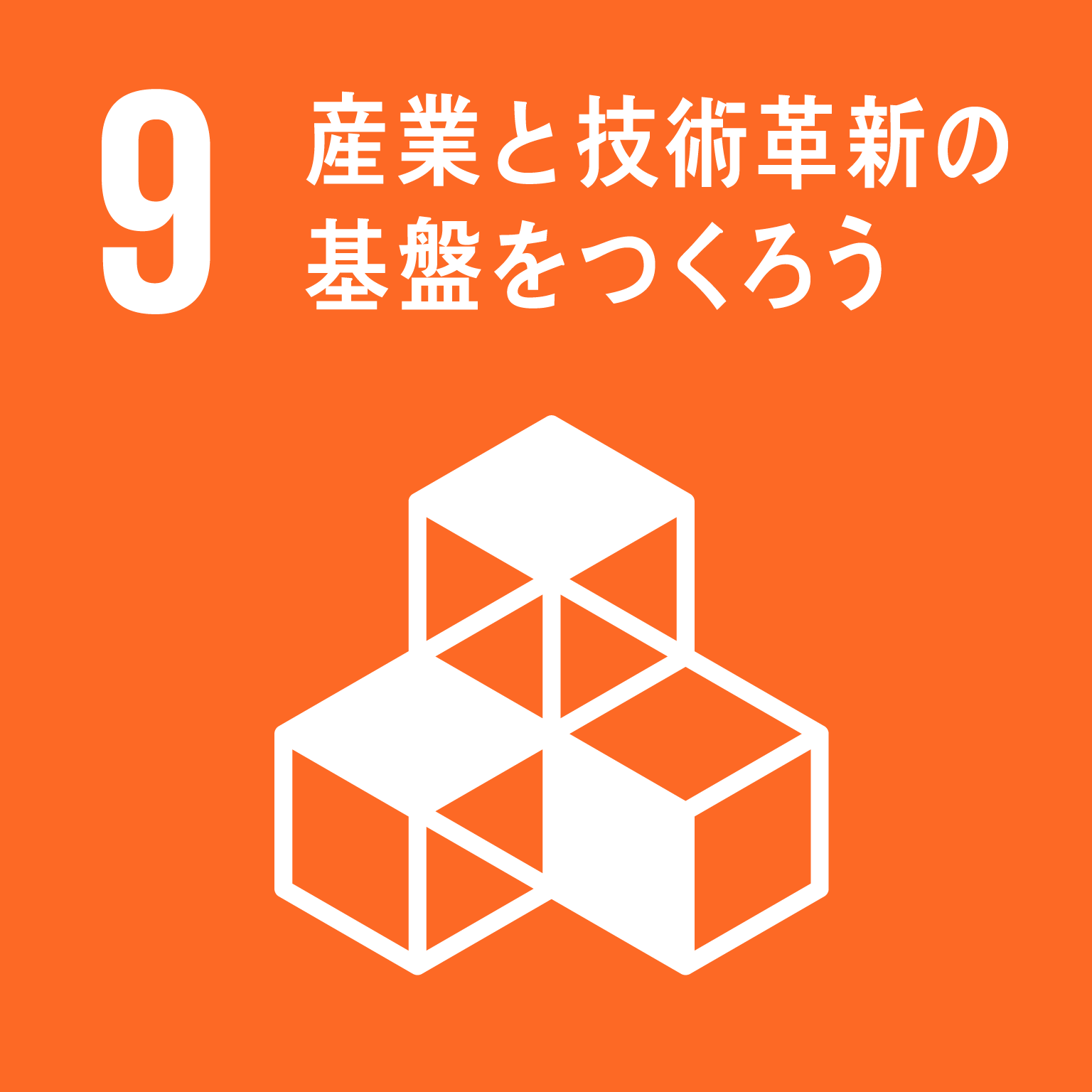 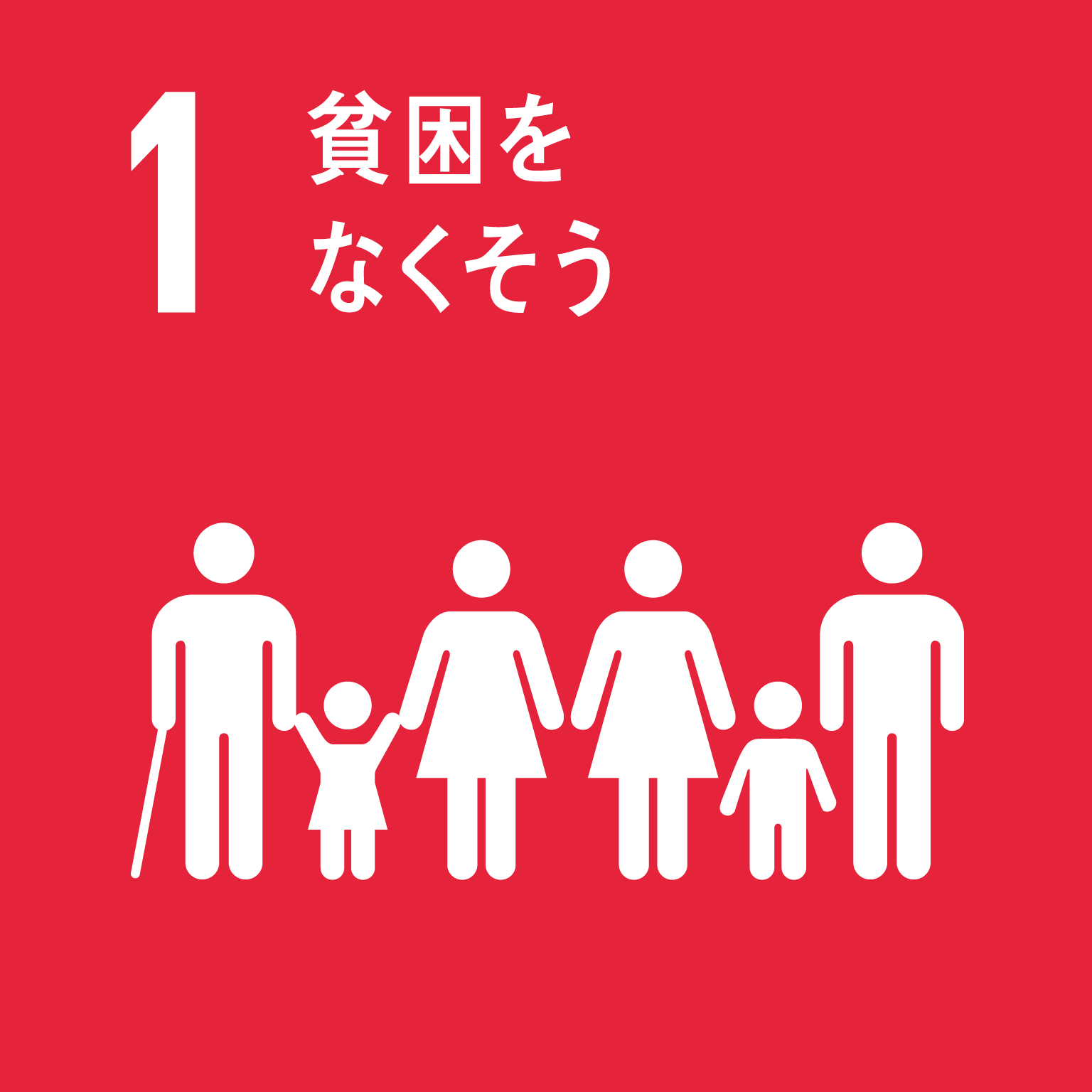 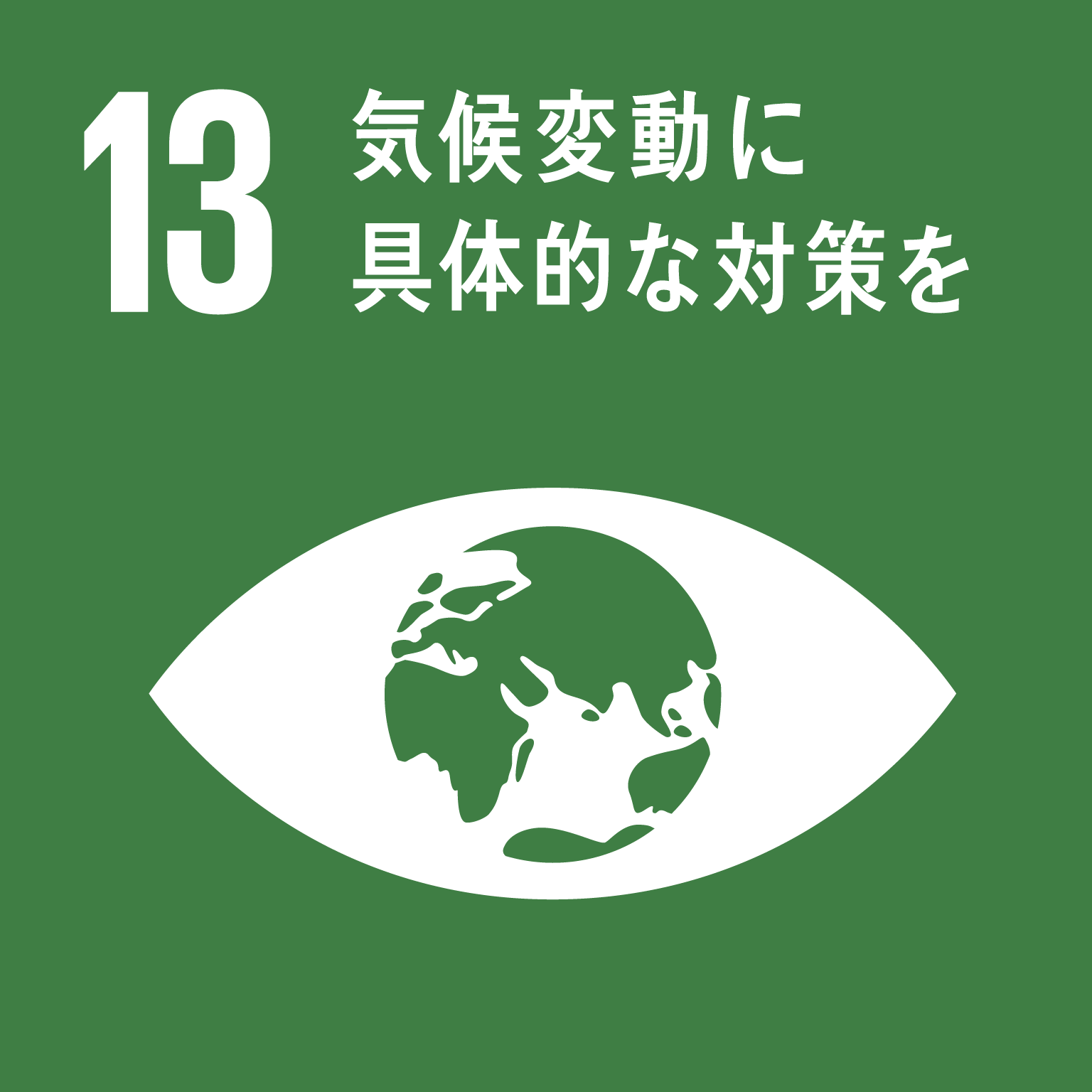 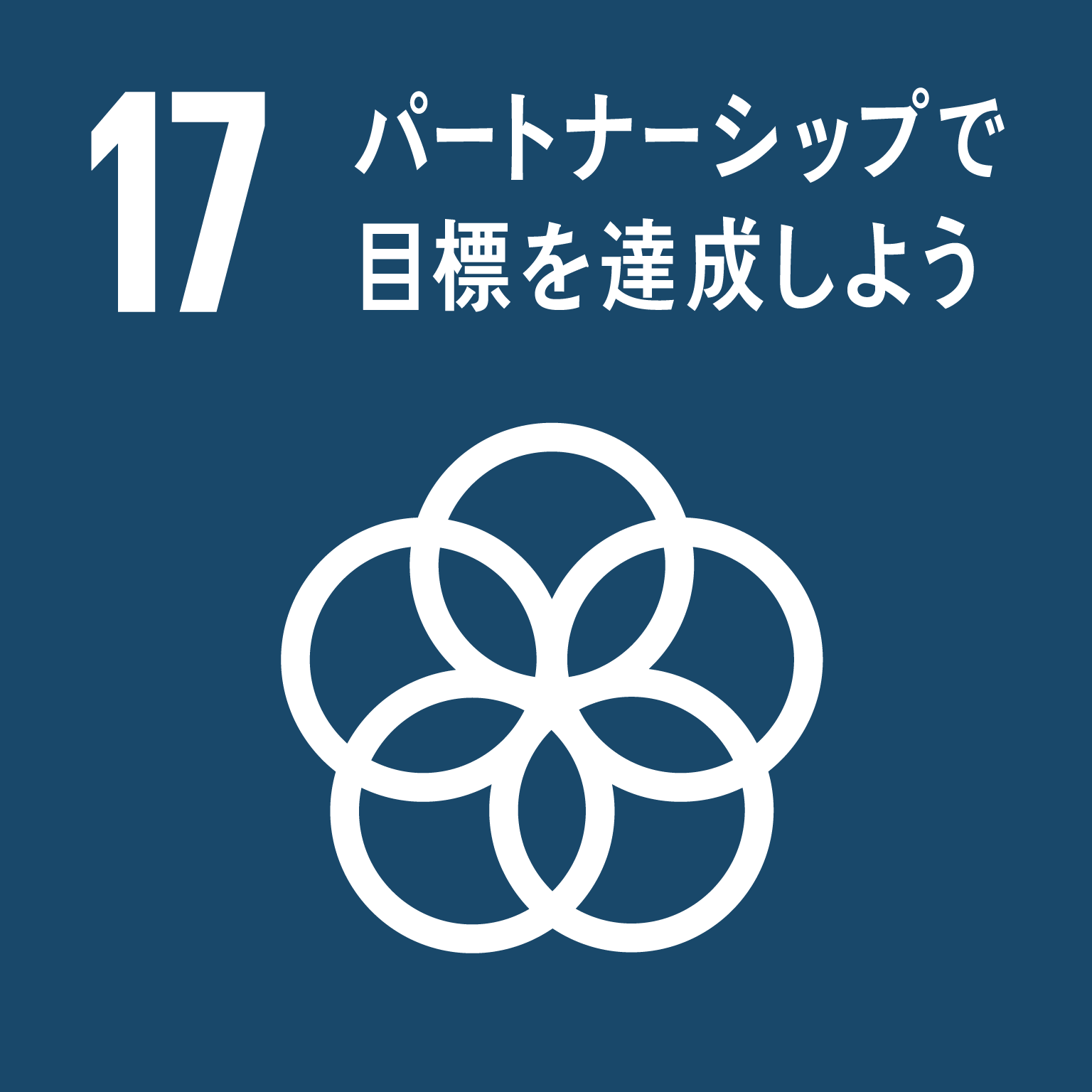 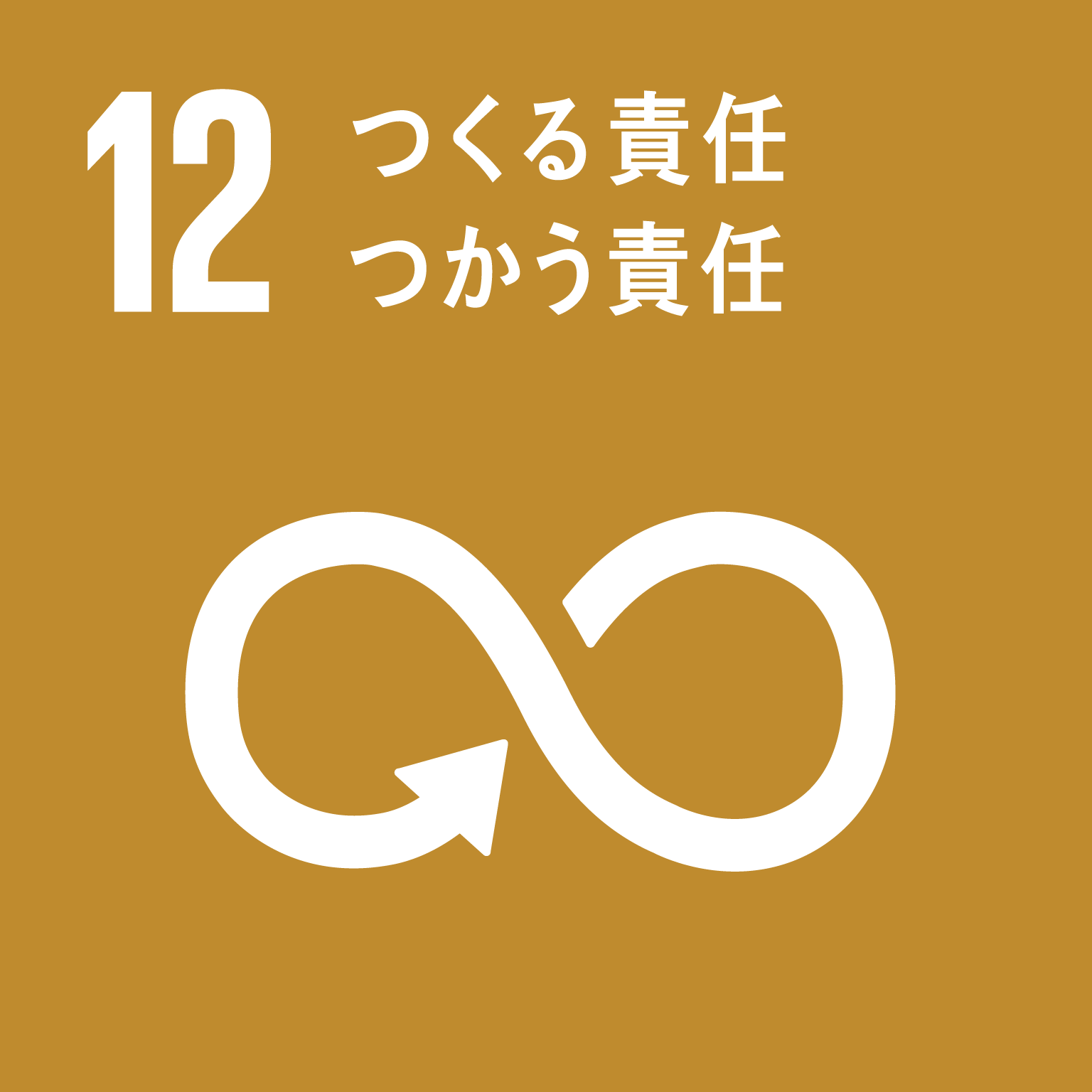 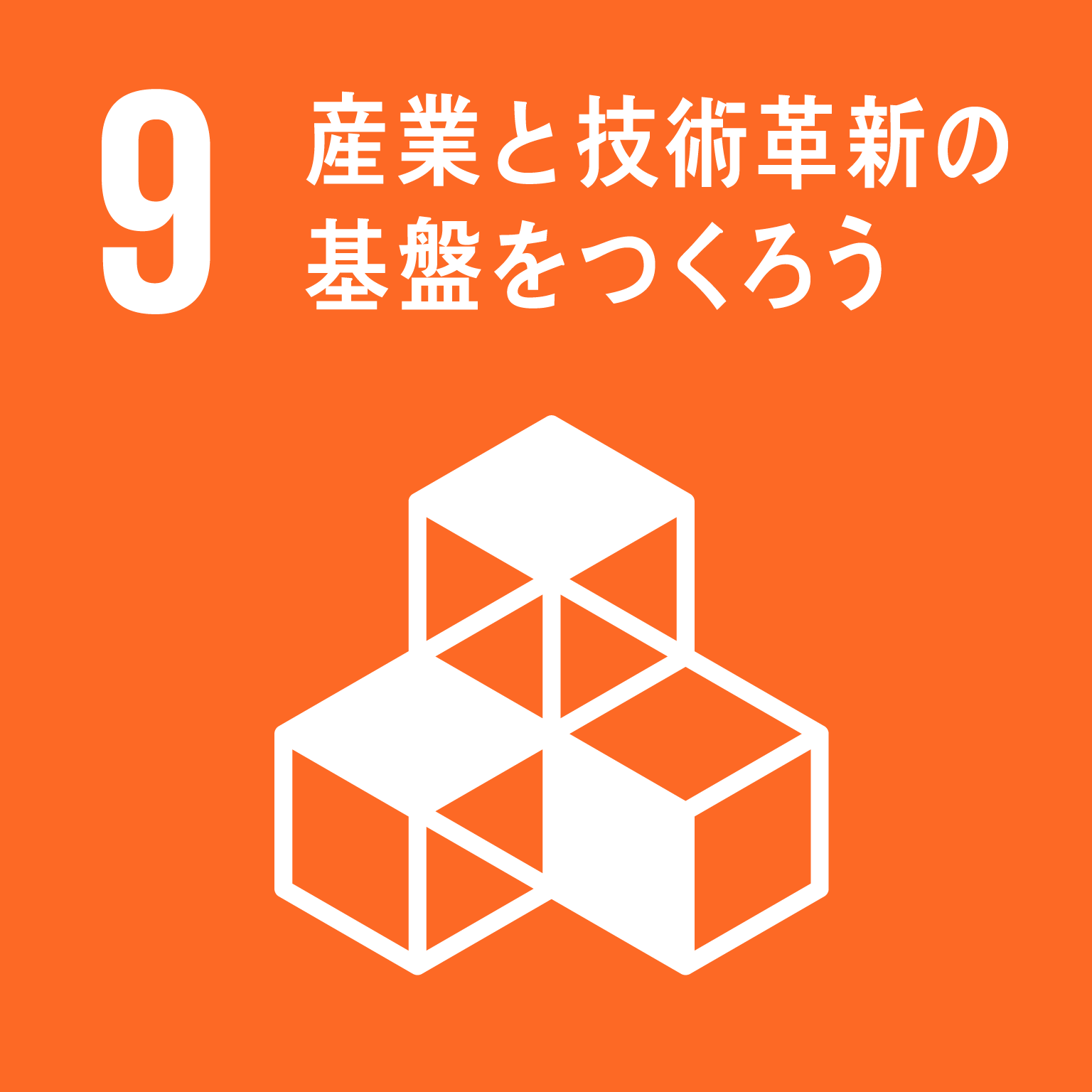 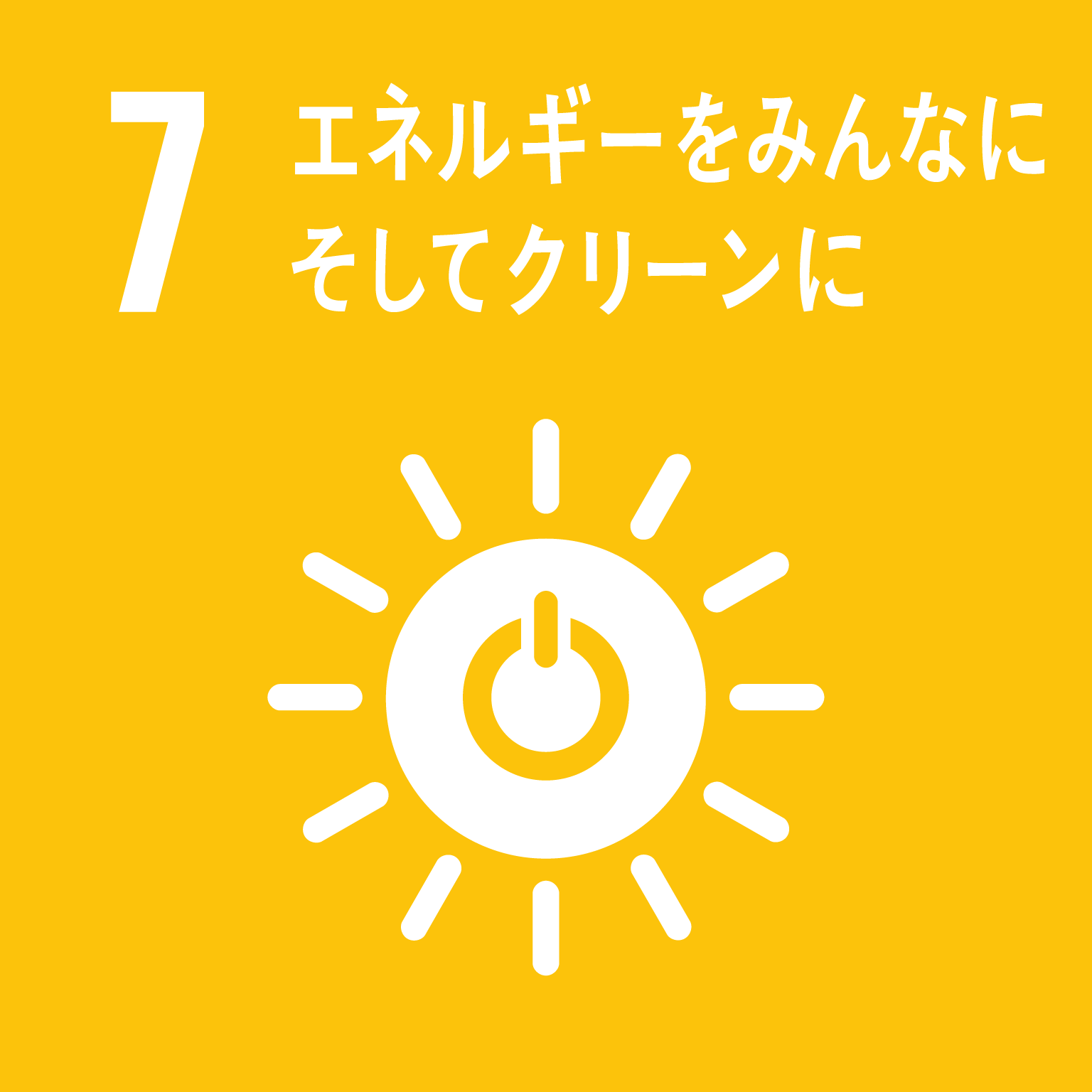 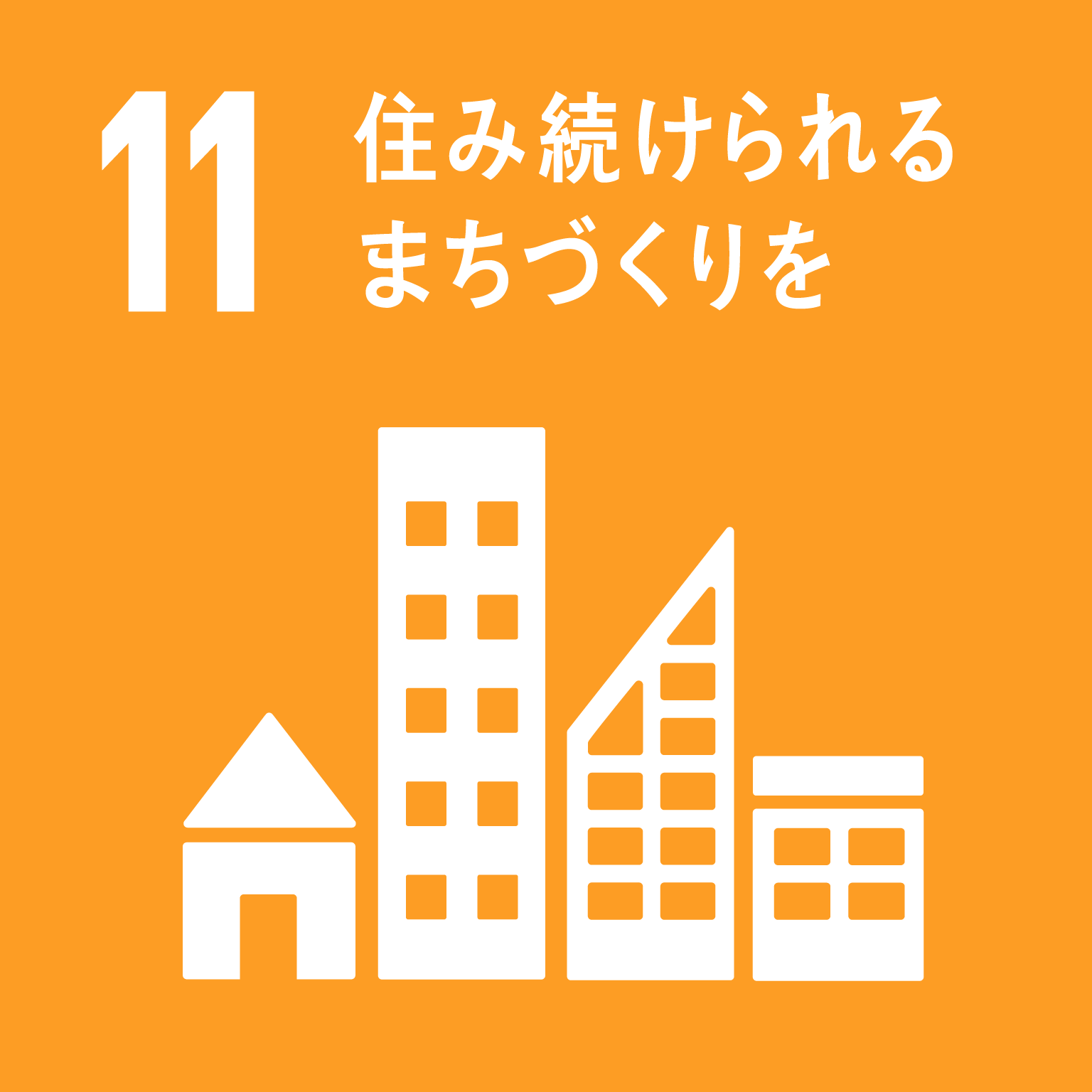 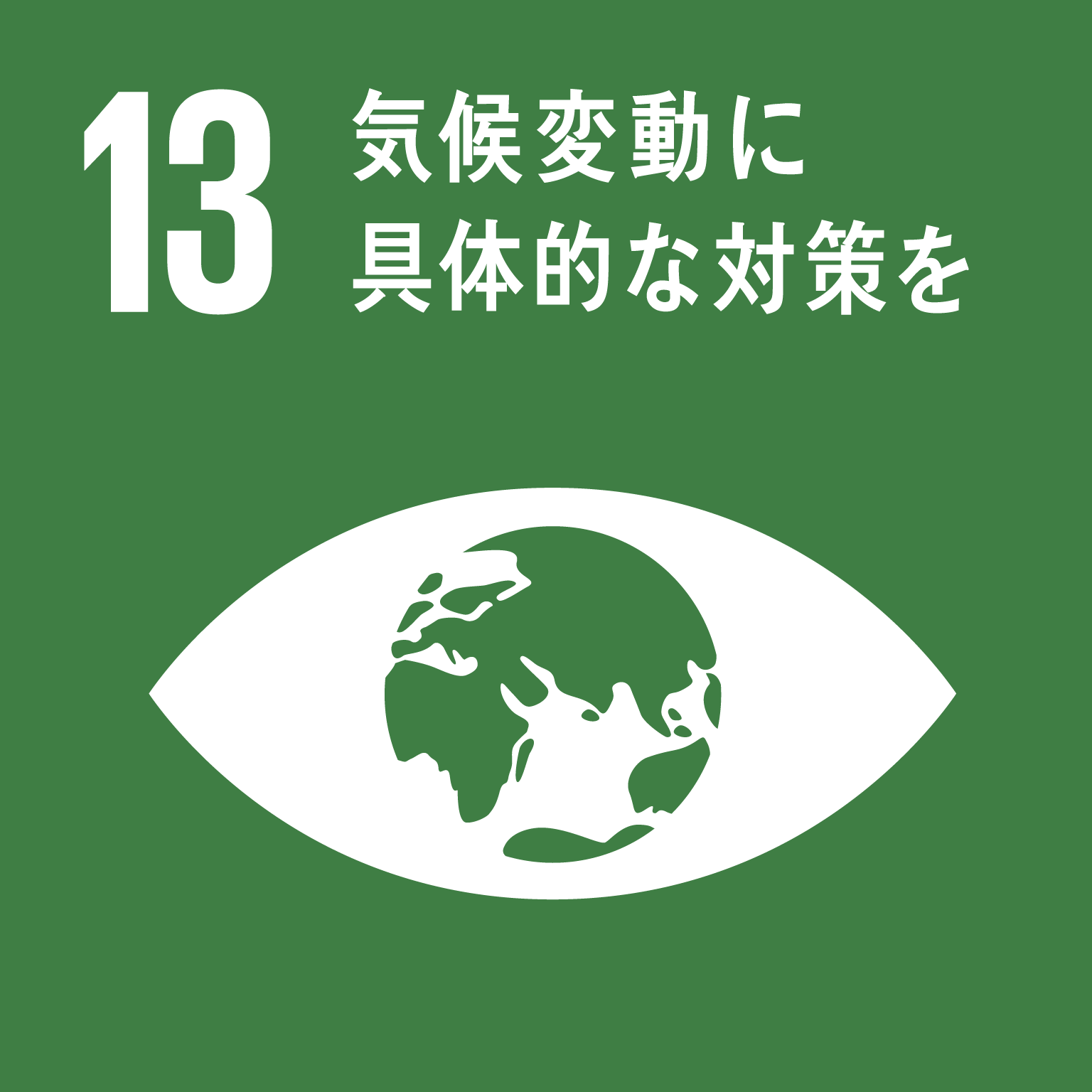 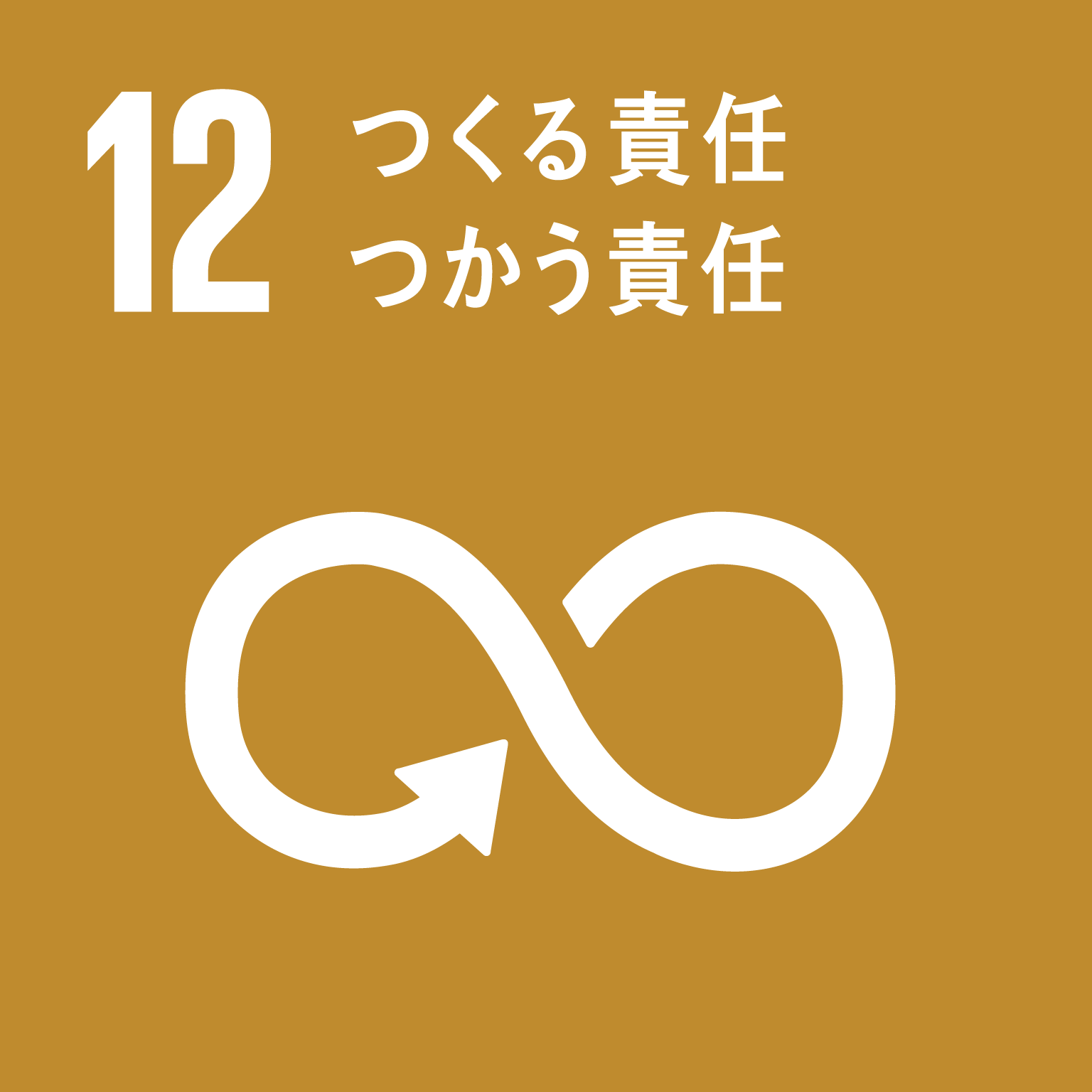 重点項目
事業との関連性
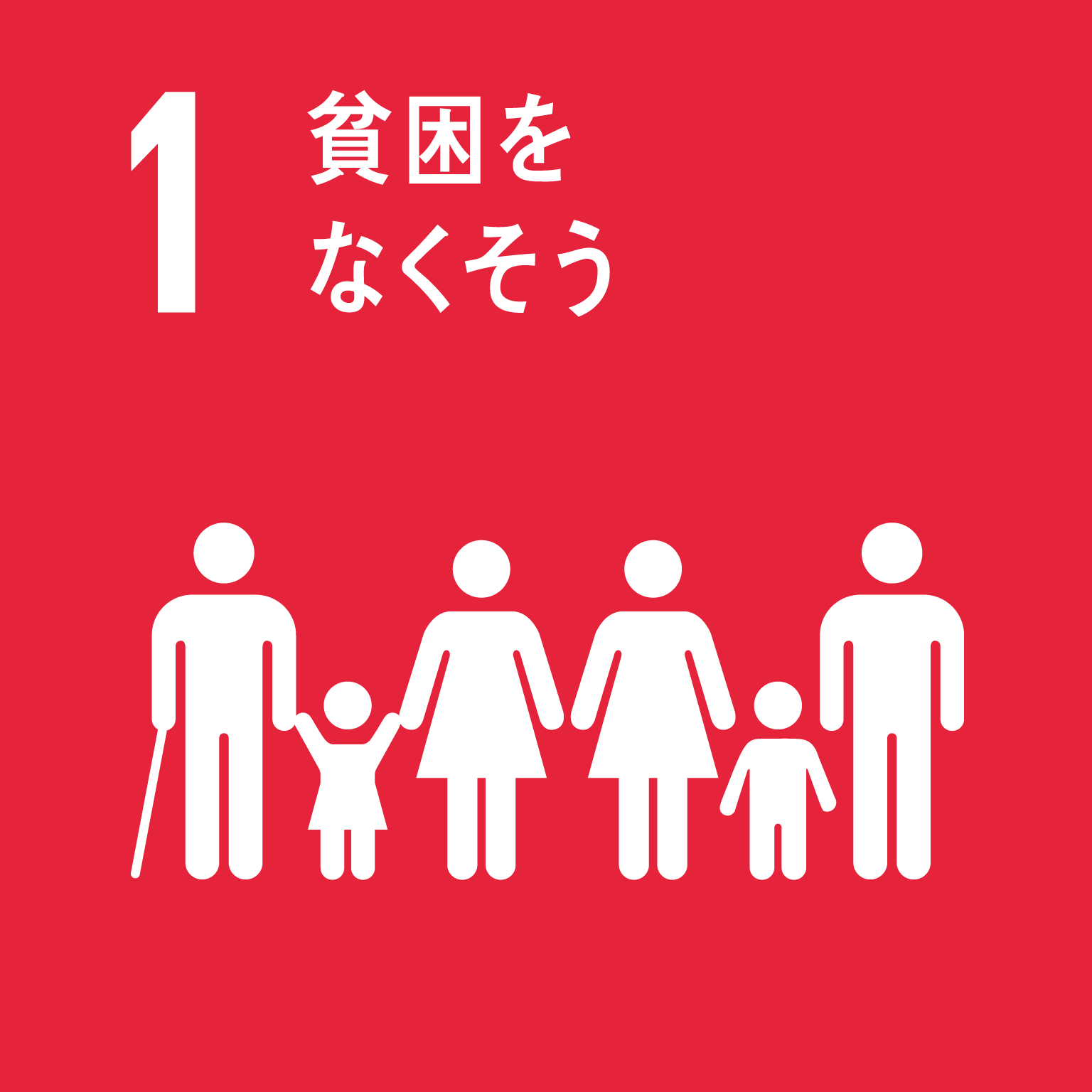 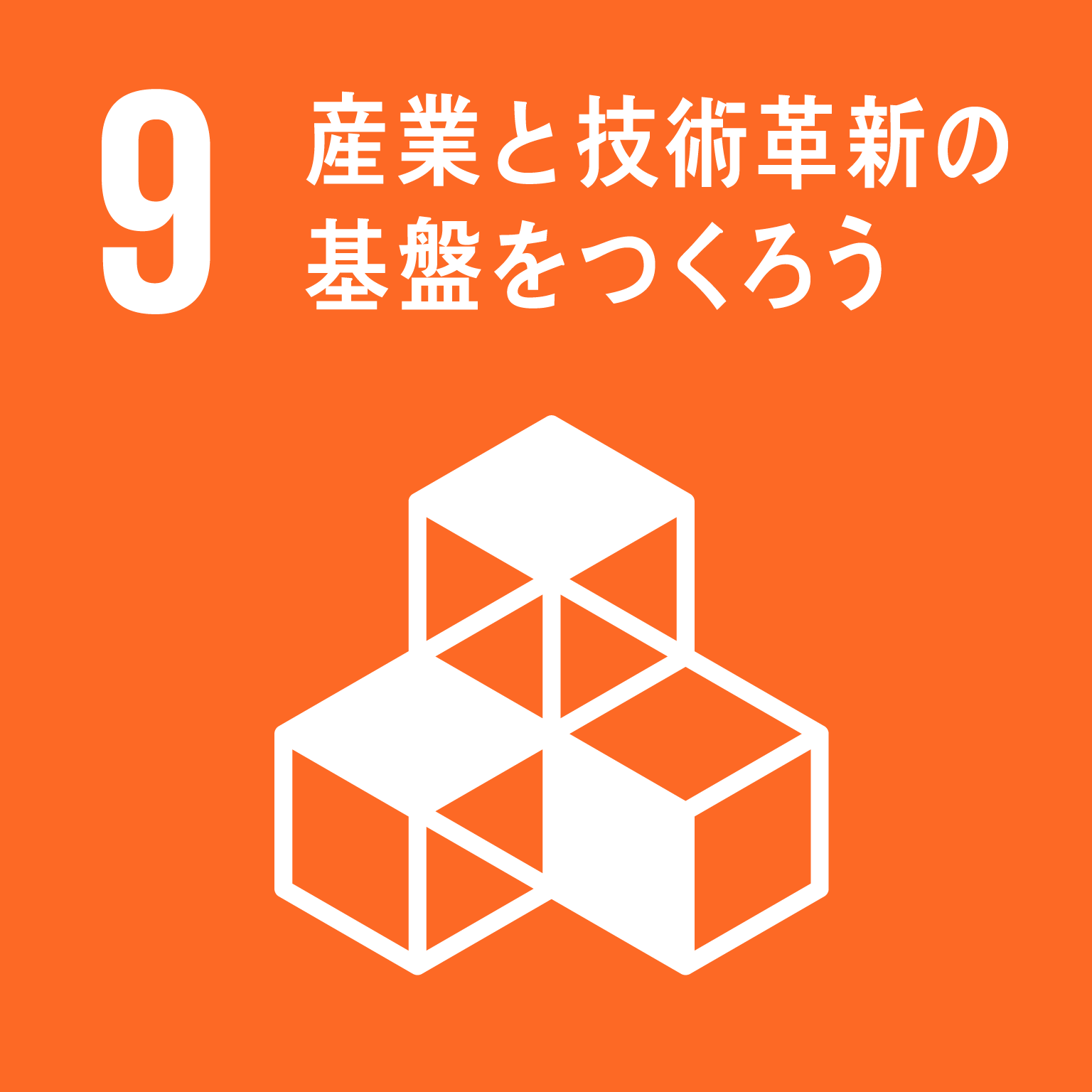 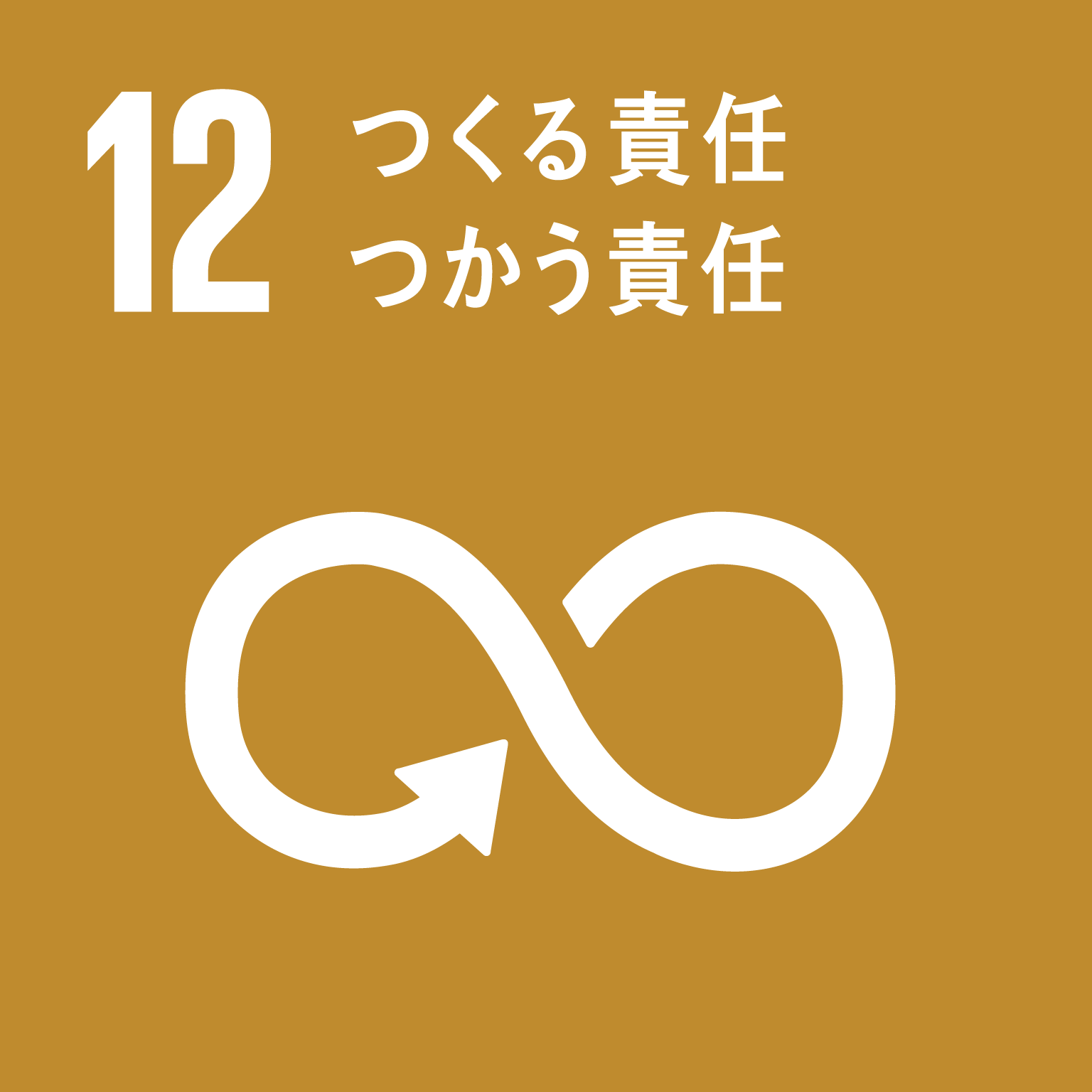 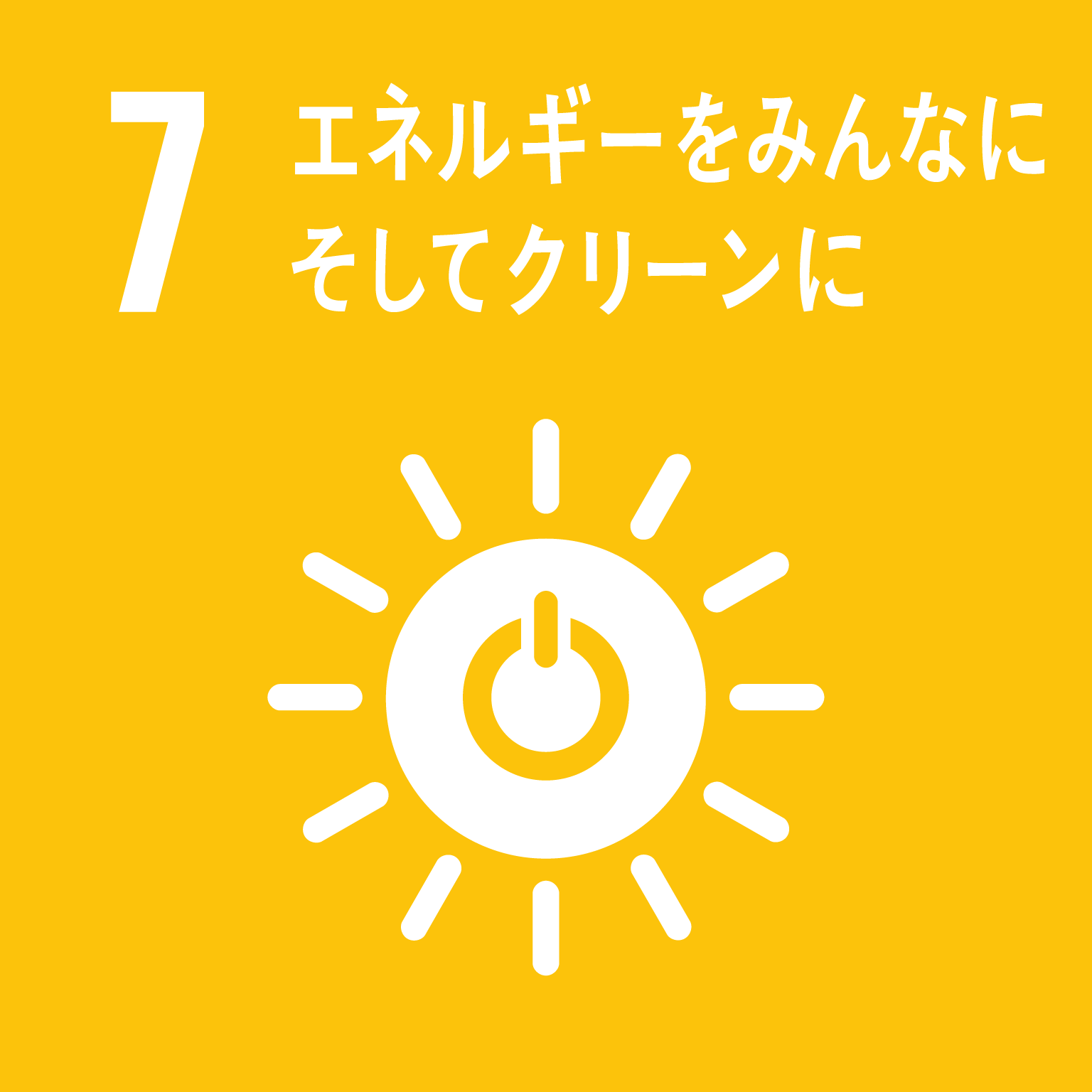 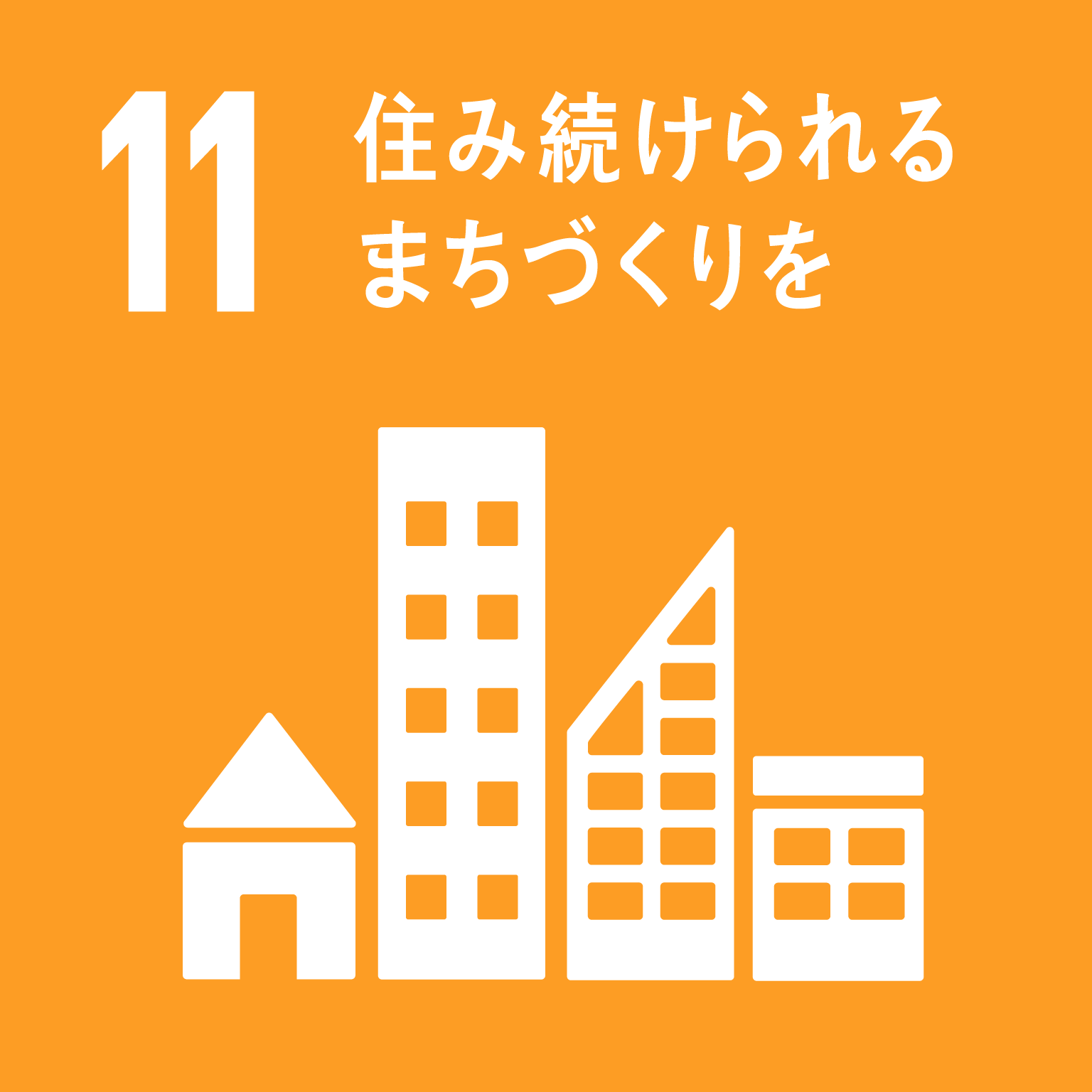 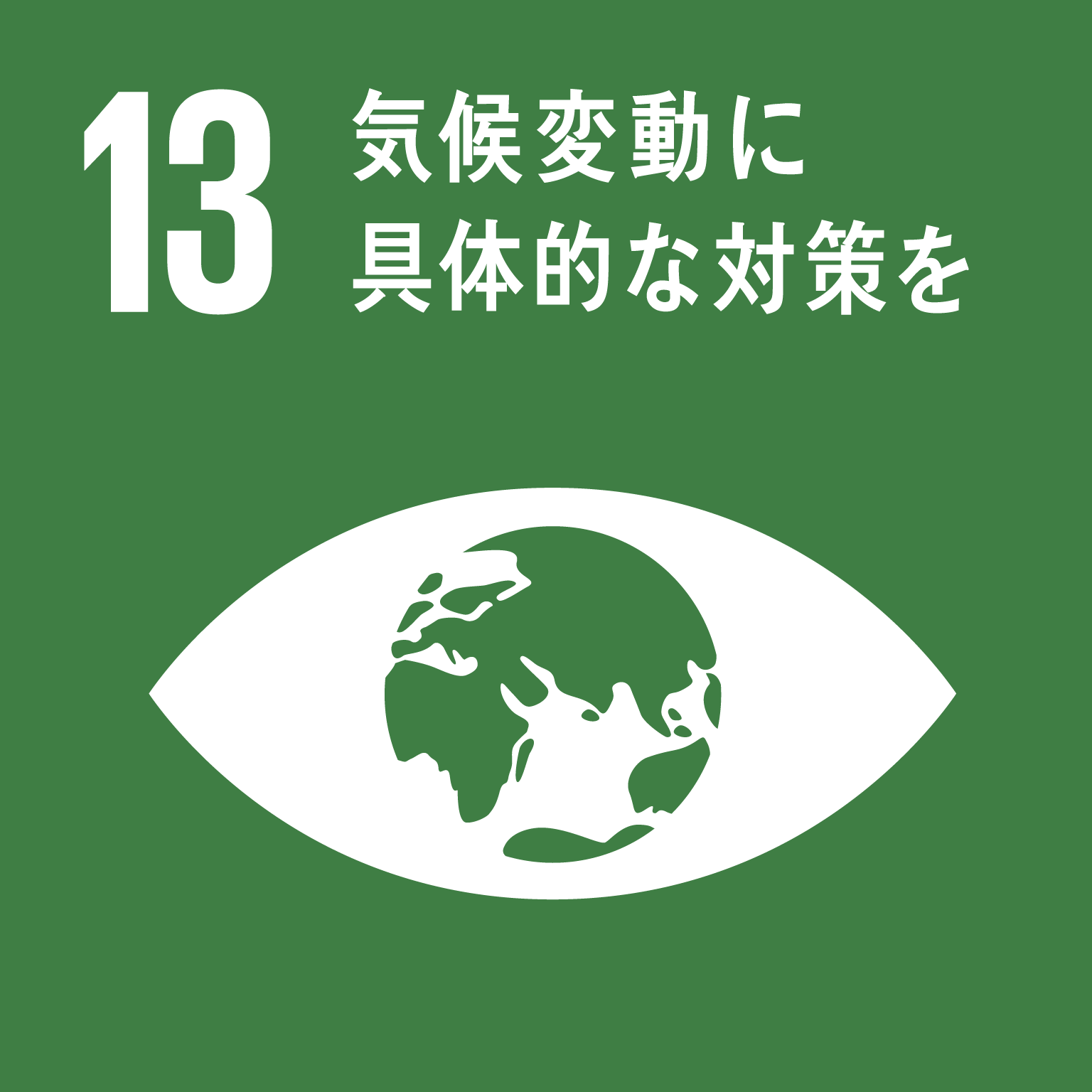 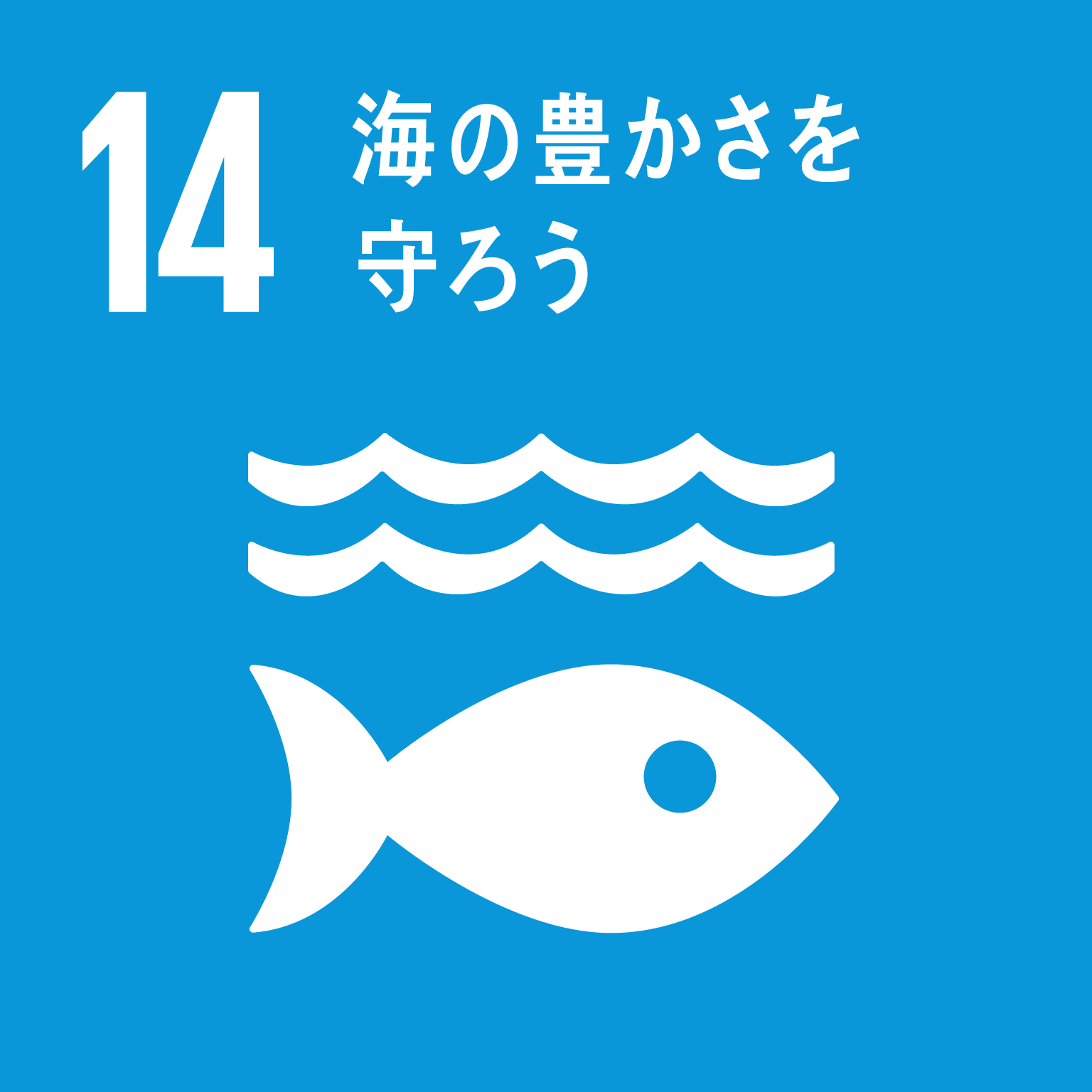 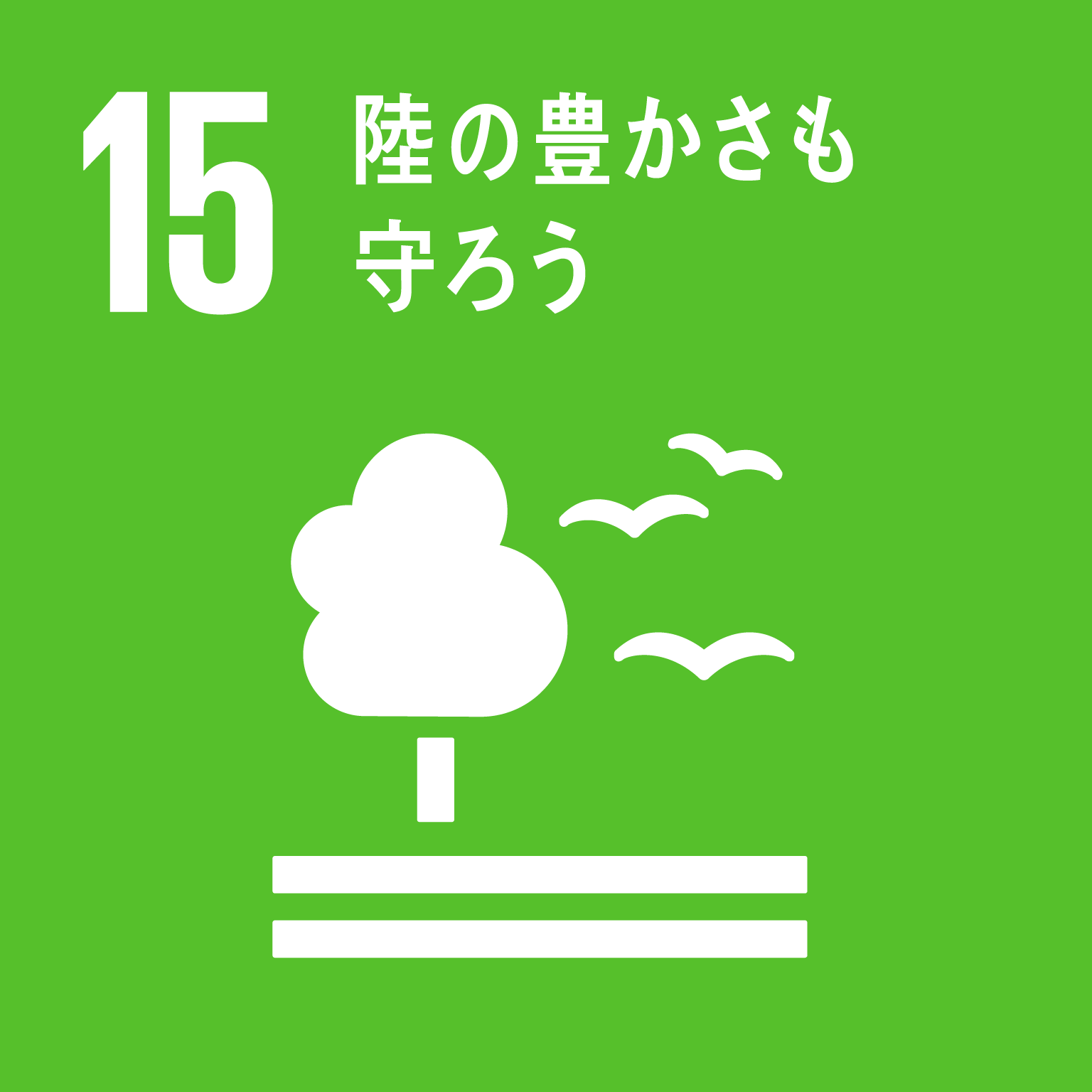 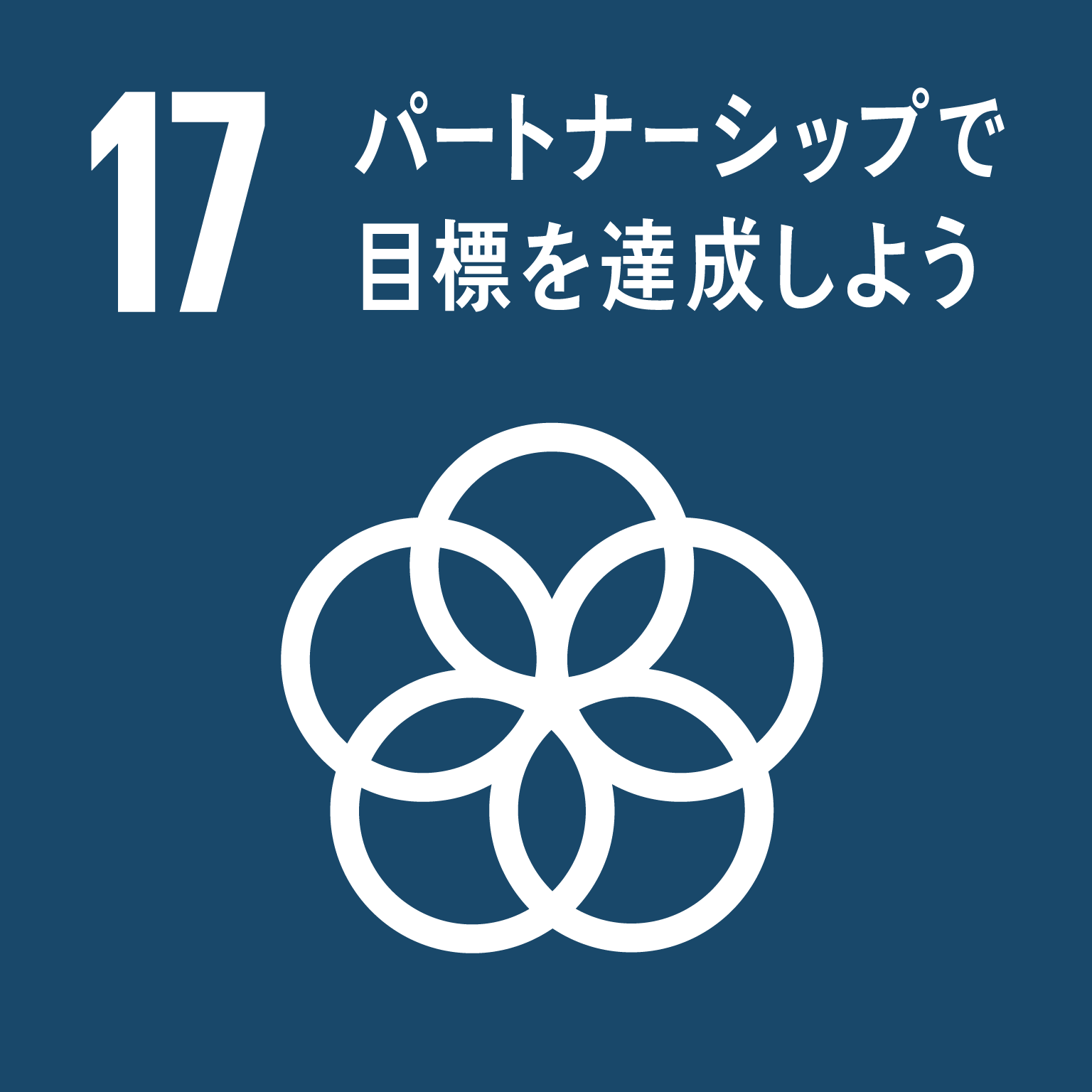 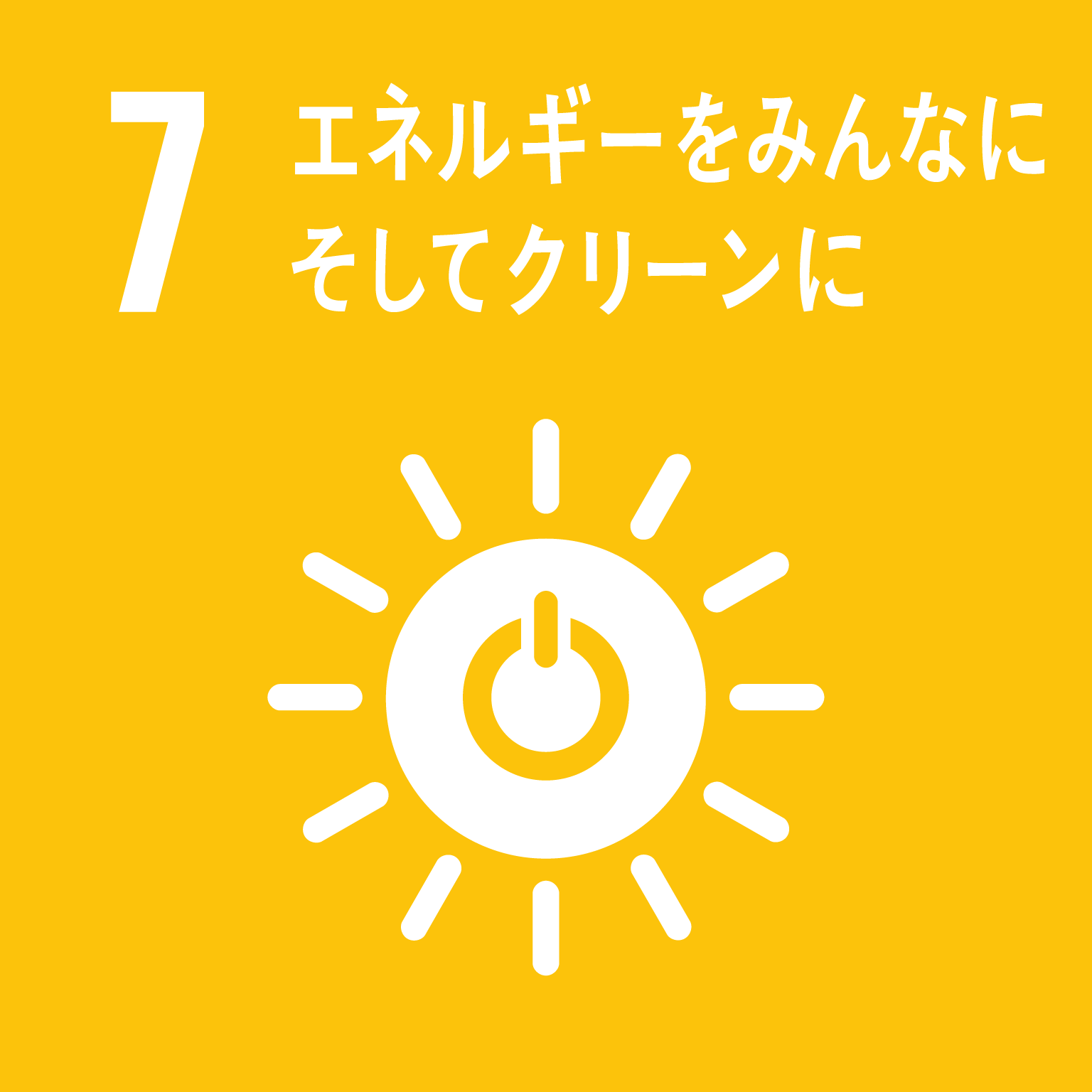 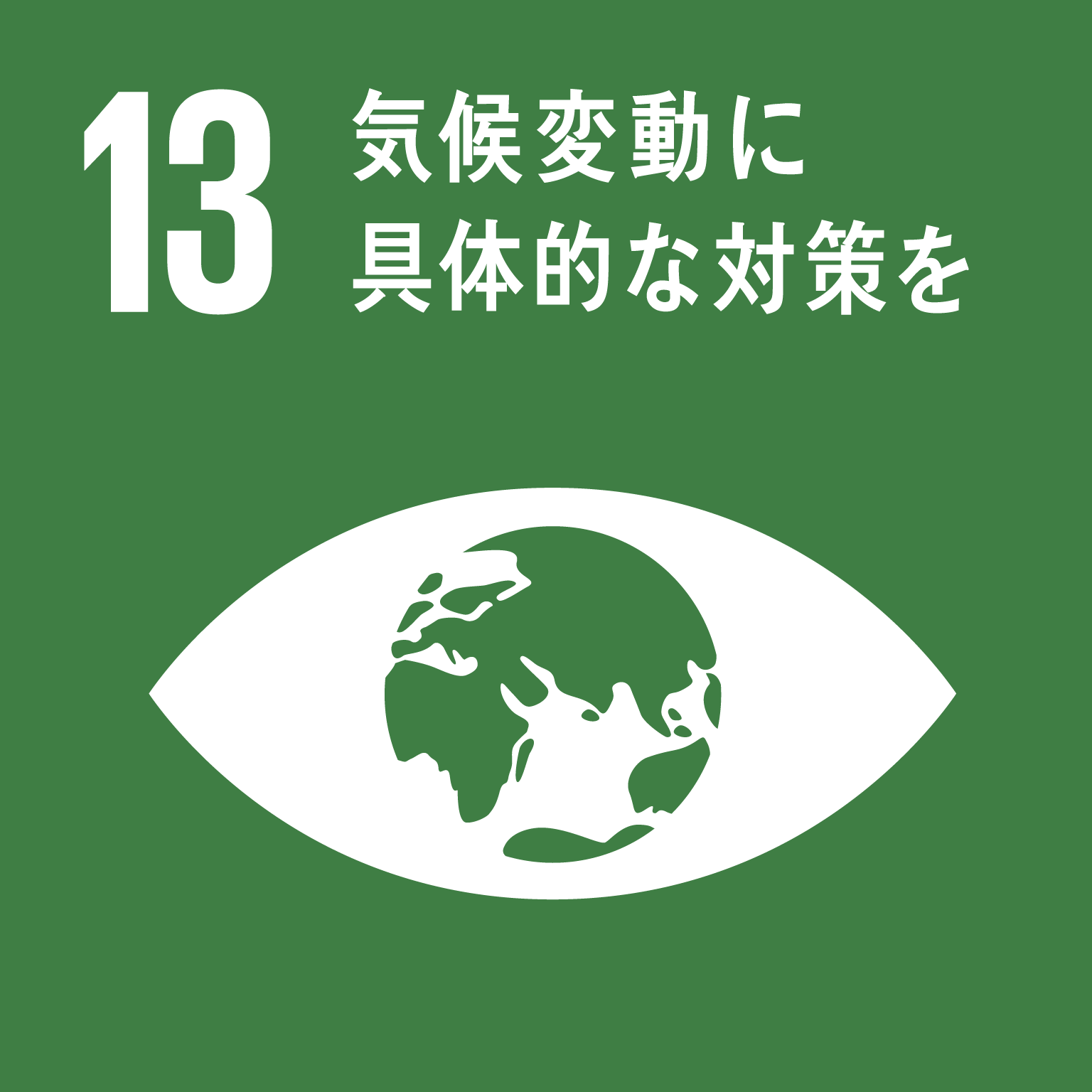 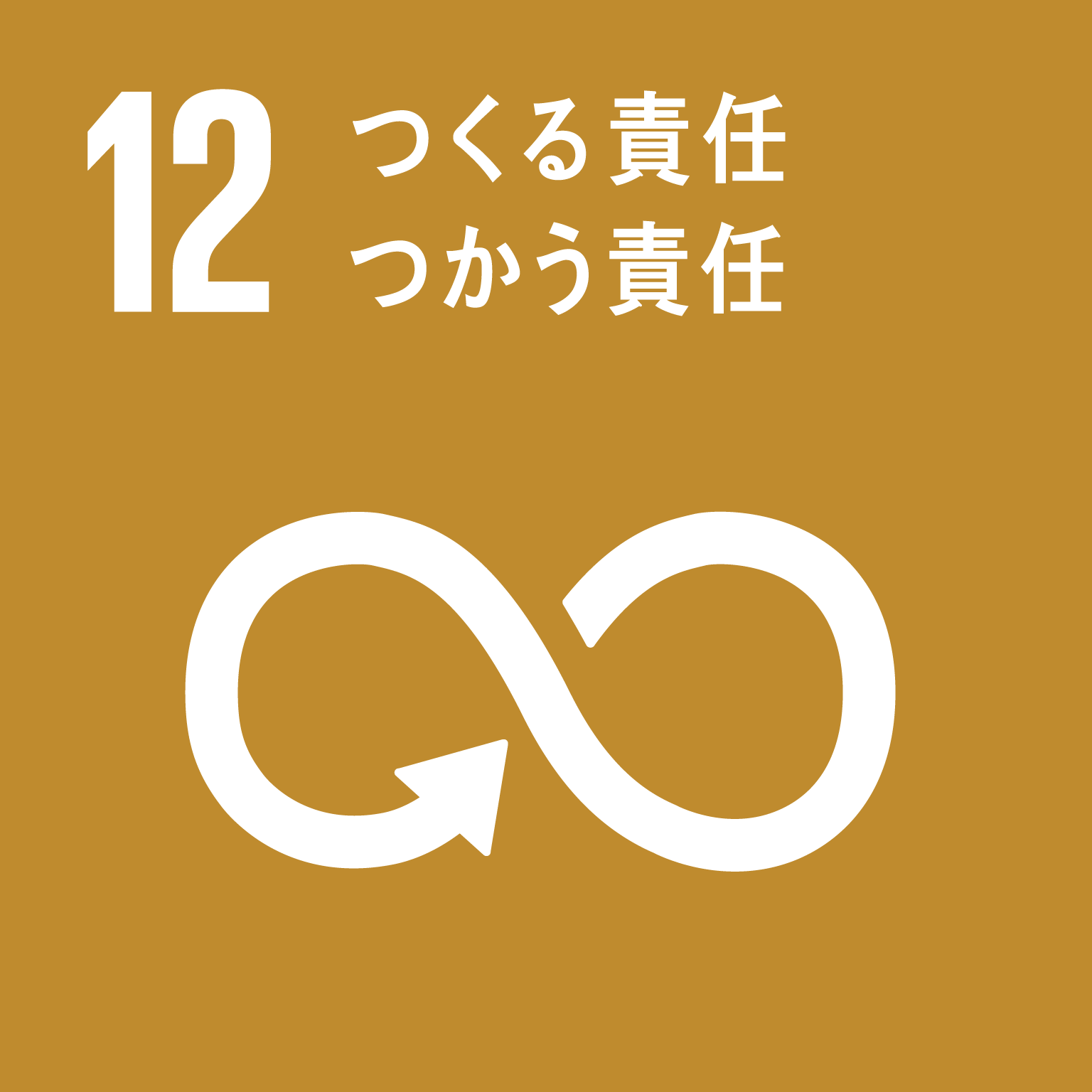 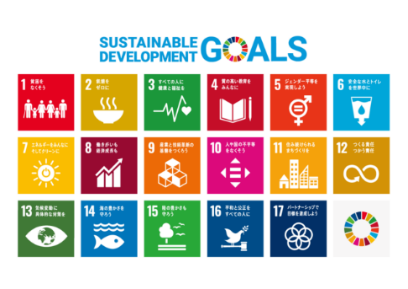 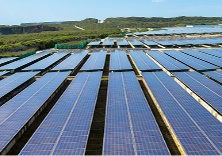 17ゴールのうち、どのゴールが自社の事業と関連性があるかを整理
Dari K（ダリケー）株式会社
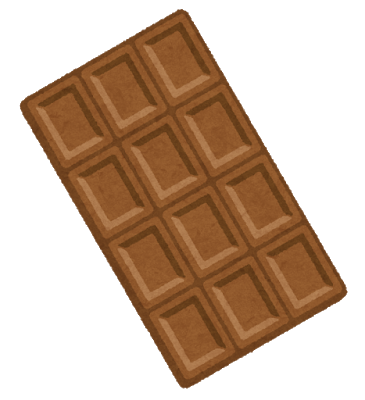 ＜主な事業＞
日本ではあまり馴染みのないインドネシア産カカオ豆の栽培から、それらを使用したチョコレートを製造・販売まで一貫して行う京都のチョコレート店

〒603-8205 京都府京都市北区紫竹西高縄町72－2
https://www.dari-k.com/
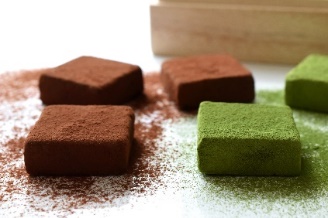 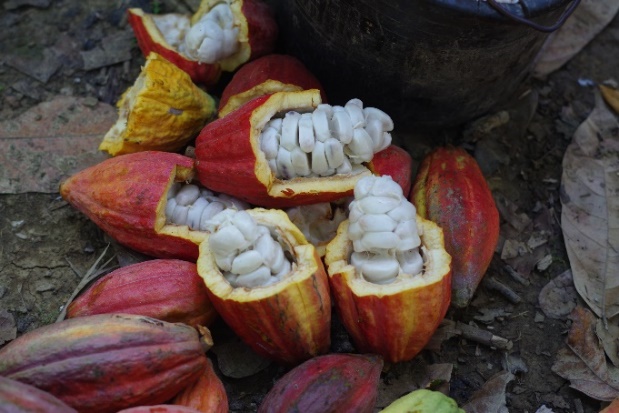 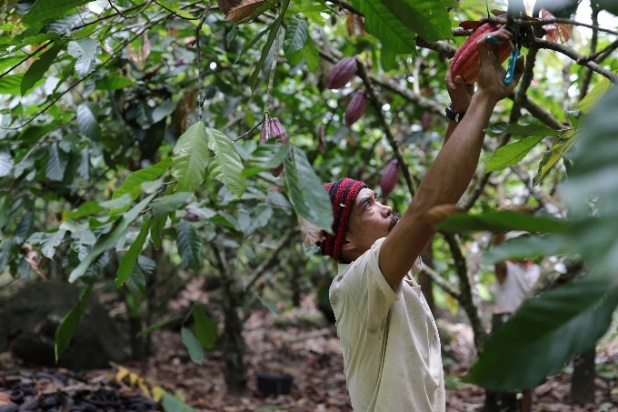 Dari K（ダリケー）株式会社～「カカオ」を通して世界を変える‐努力が報われる社会に‐～
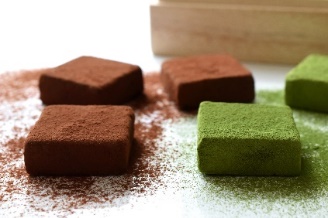 ＜カカオ豆の栽培からチョコレートの製造・販売までを一貫して実施＞

　　　　　カカオの生産量世界第３位であるインドネシアで、高品質な　　　　　
　　　　　カカオ豆作りに必要不可欠な発酵技術を指導し、直接買い取る
　　　　　ことで、生産者の所得向上を実現
　　　　
　　　　　カカオのほか、トロピカルフルーツなども一緒に栽培する方法　　　
　　　　　（アグロフォレストリー農法）を指導し持続的な土地利用を実現　
　　　　
　　　　　カカオ農園ツアーを開催し、生産者と消費者の交流を行い、生産
　　　　　者の働きがい、やる気をアップ
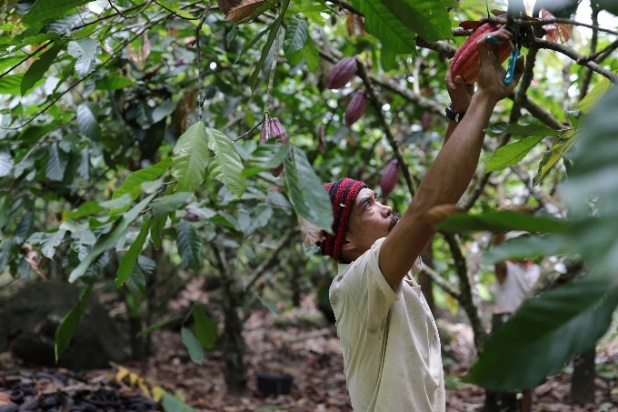 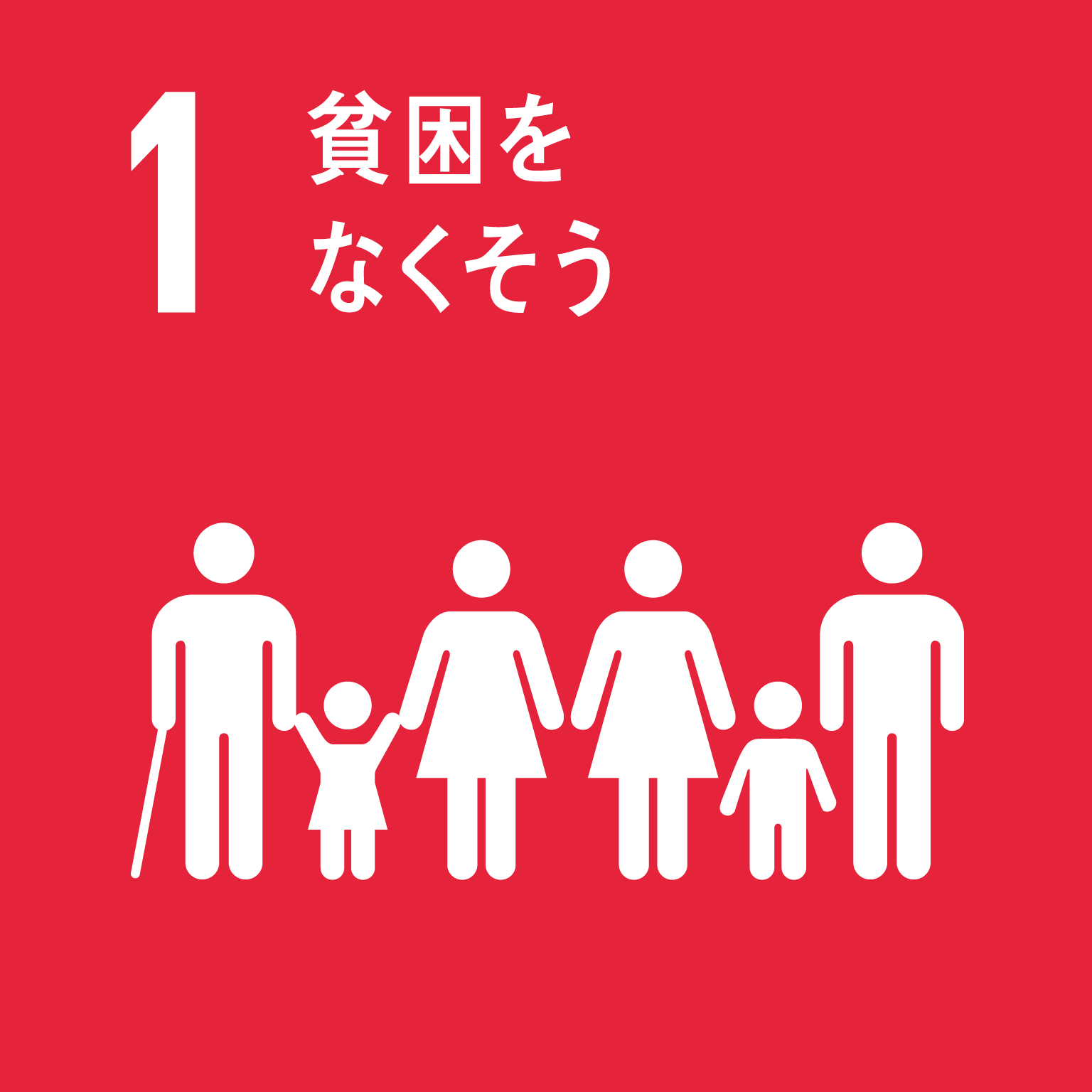 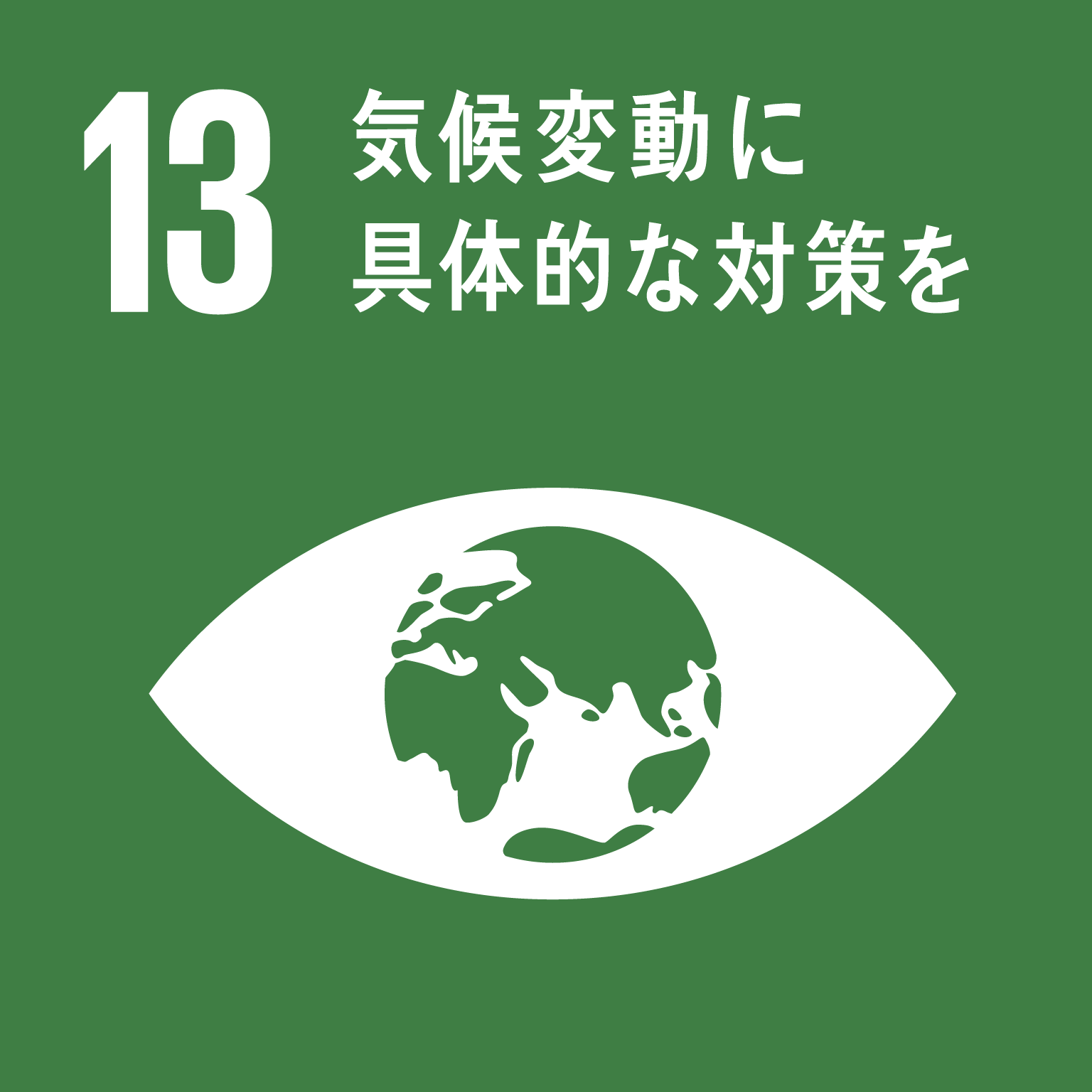 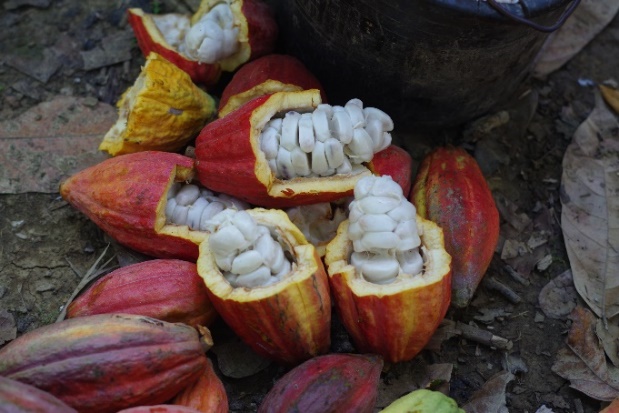 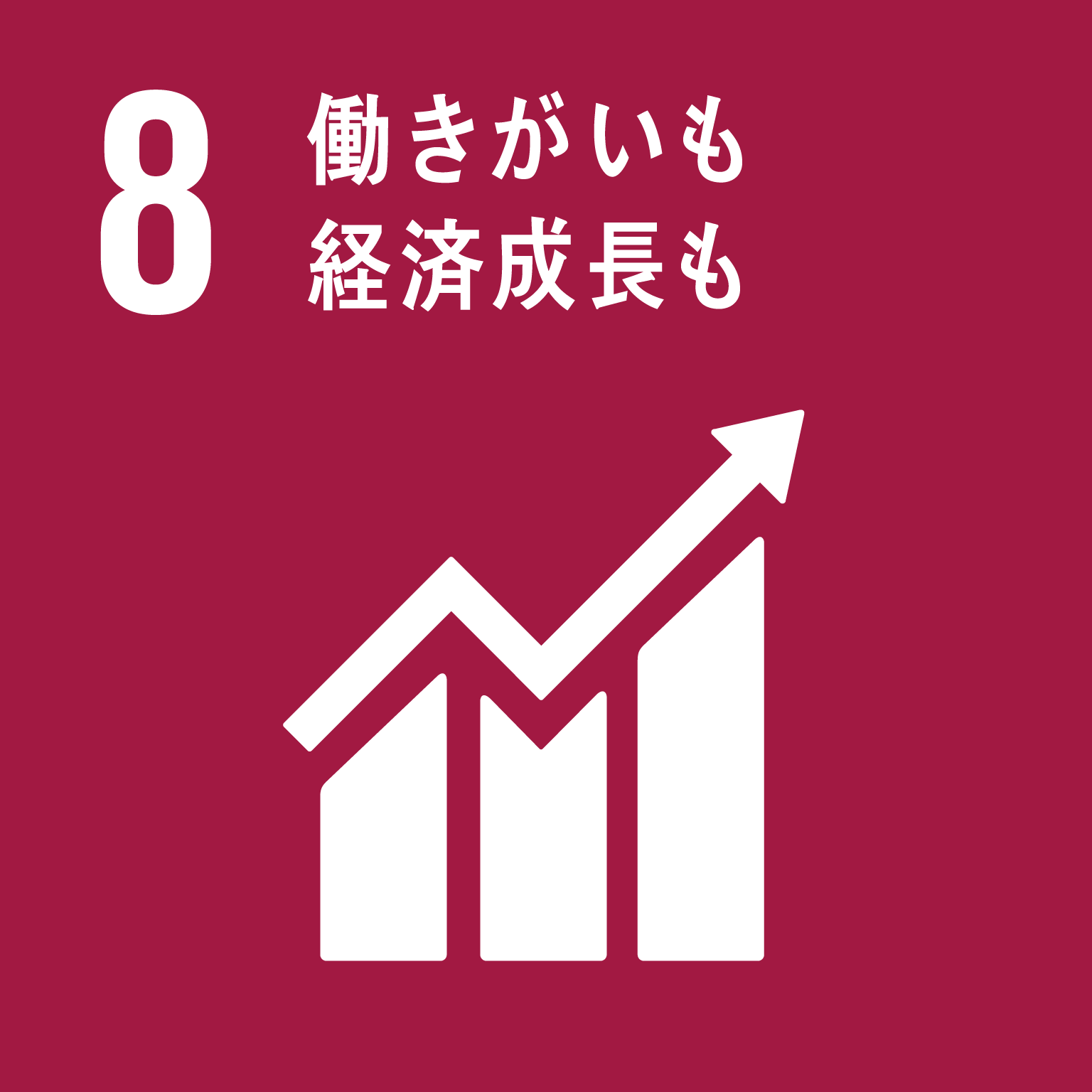 ◆「三方良し」のビジネスモデルの実現
【主なメリット】
（１）生産者　　高品質なカカオの栽培・加工技術の習得と所得の向上　　　　　　　　　　　
（２）Dari K　　高品質なカカオ豆の確保、美味しさとストーリー性の実現によるブランド化、販路拡大
（３）消費者　　美味しいチョコレートを楽しみながら、社会にも貢献できる
大阪商工会議所の支援
〇SDGs取り組み診断
　17ゴールの質問項目に回答し、取り組み度を診断。
　取り組み度「70％以上」「50％以上」「50％未満」の３段階に分けて
　SDGsの目標が表示。

〇SDGs取組事例
　SDGｓに取り組んでいる大阪商工会議所の会員企業とその他参考企業等
　を紹介。
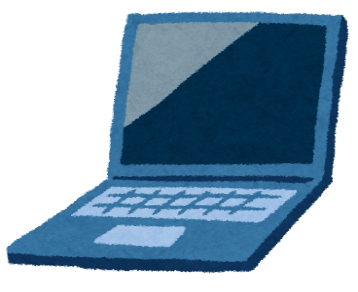 ※詳細については、大阪商工会議所国際部へお問い合わせください。
https://www.osaka.cci.or.jp/sdgs/
大阪商工会議所　SDGs
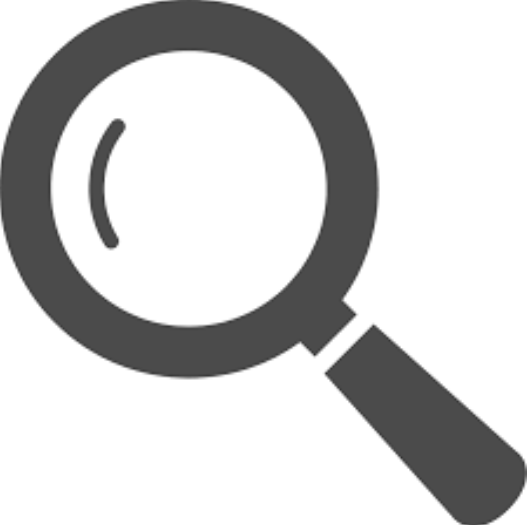 ご清聴ありがとうございました。
【お問い合わせ先】
大阪府 政策企画部 企画室 推進課
TEL:06-6941-0351
Mail: osaka_SDGs@gbox.pref.osaka.lg.jp
大阪府　SDGs
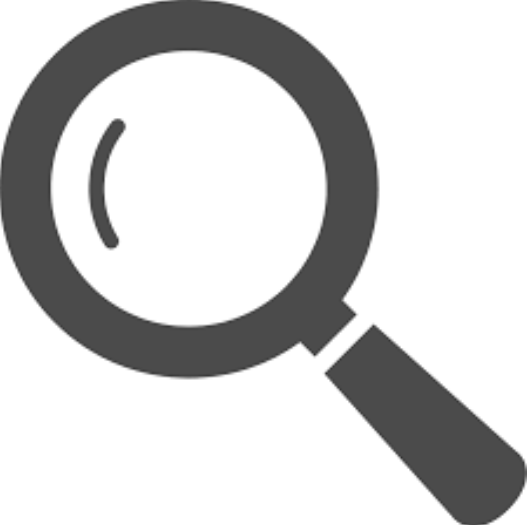 ⇒ HP「大阪府／大阪府におけるSDGsの取組み」